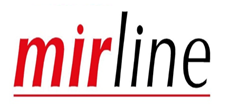 Mirline Nem Uzaklaştırma Sistemi
UZAKTAN İZLEME
11.01.2018
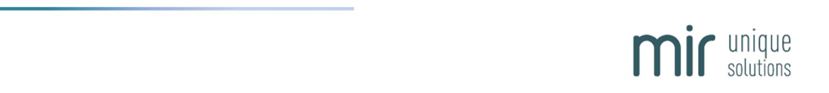 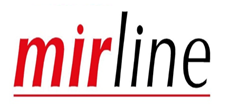 “İnsanı gam, binayı nem yıkar”
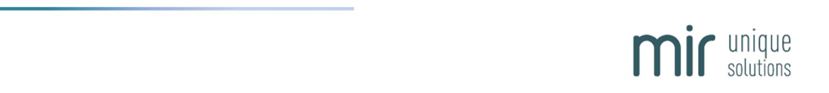 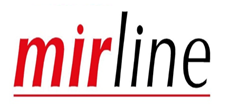 Sunum İçeriği
Kapiler Nem ve Zararları,
Binaları Tehdit Eden Unsurlar:
        TUZ KUSMASI
        KOROZYON
        RADON GAZI
        KÜF ve MANTAR
MİRLİNE
Referanslarımız
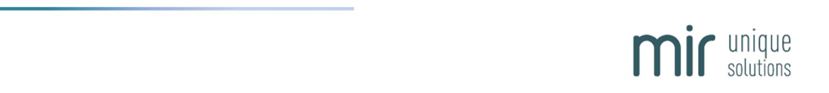 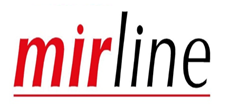 Kapiler Nem ve Zararları
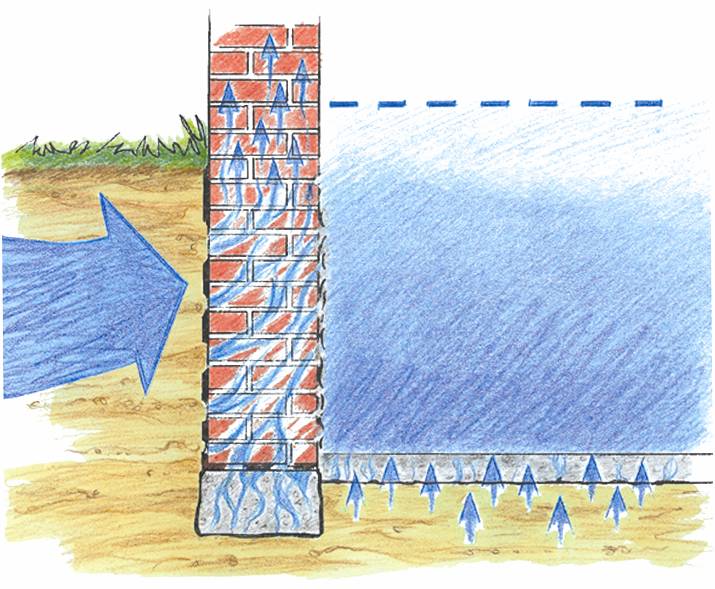 Toprakta bulunan su, binaya tırmanır…
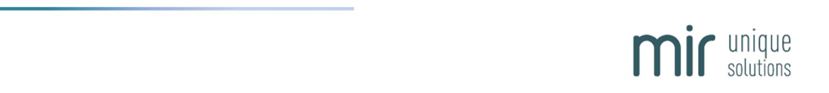 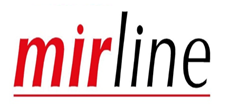 Kapiler Nem ve Zararları
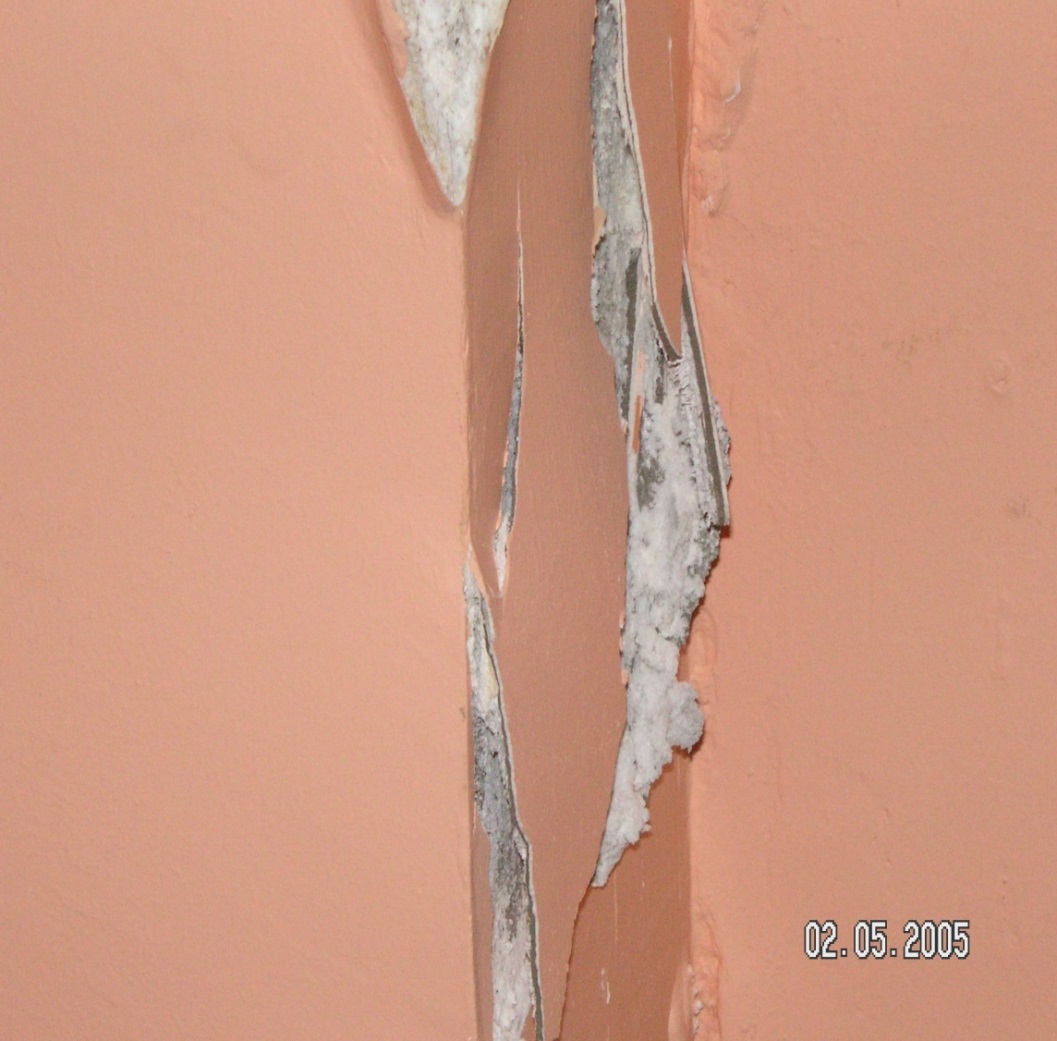 Kapiler Nemin Tahrip Edici Etkileri,

TUZ KUSMASI
KOROZYON
RADON GAZI
KÜF ve MANTAR
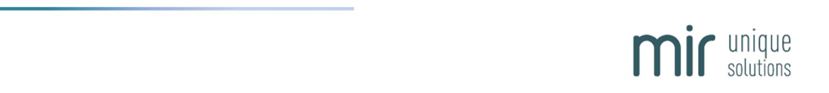 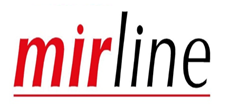 Tehlike 1 – TUZ KUSMASI
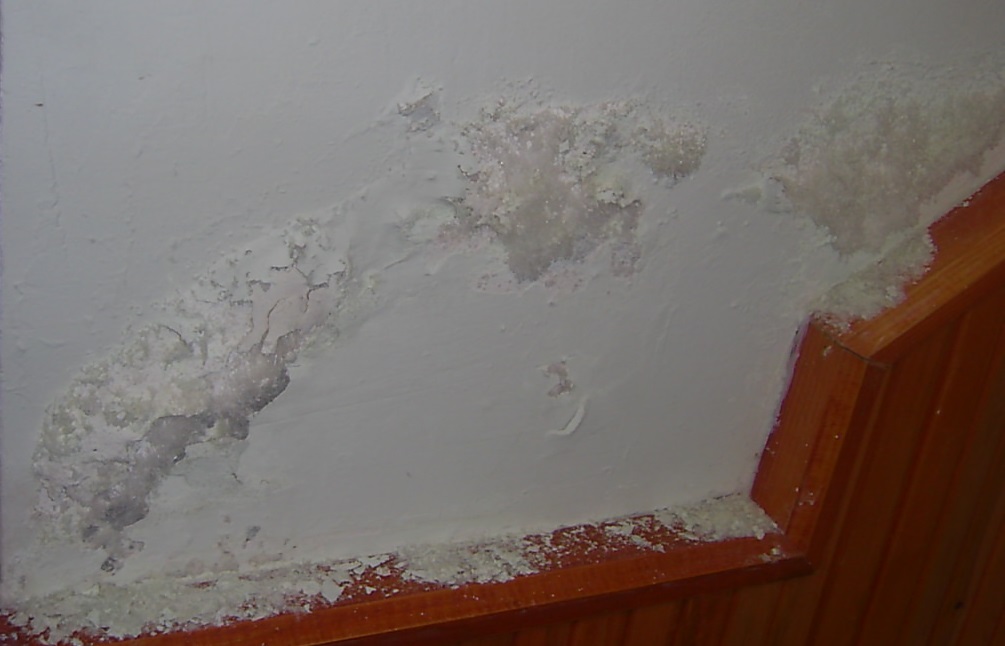 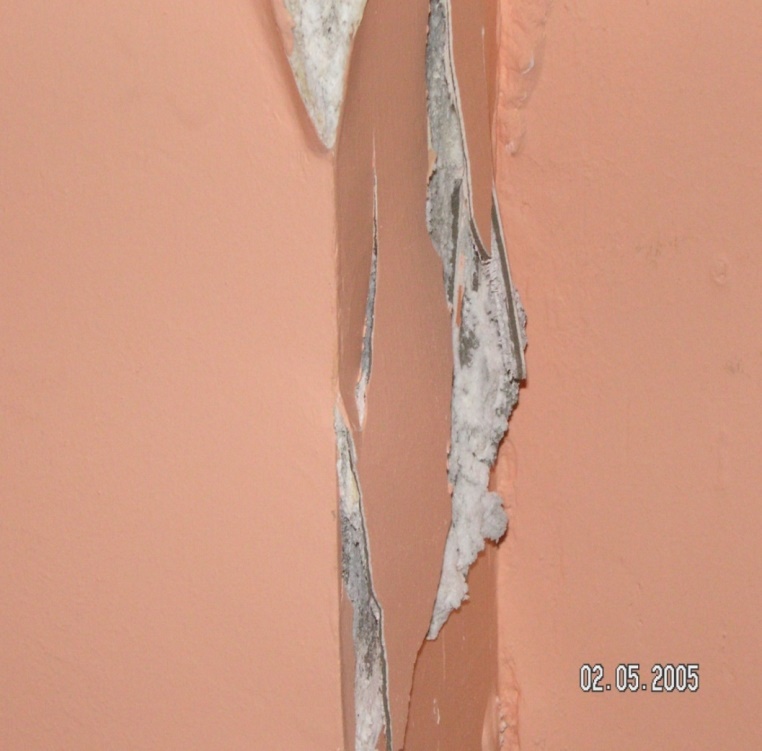 Biz binaya giren
rutubetin 
varlığını 
bu görüntüler 
ile anlarız
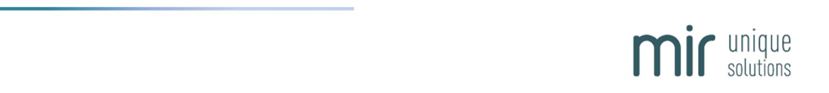 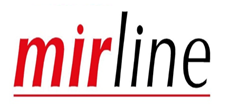 Tehlike 2 – DONATI KOROZYONU
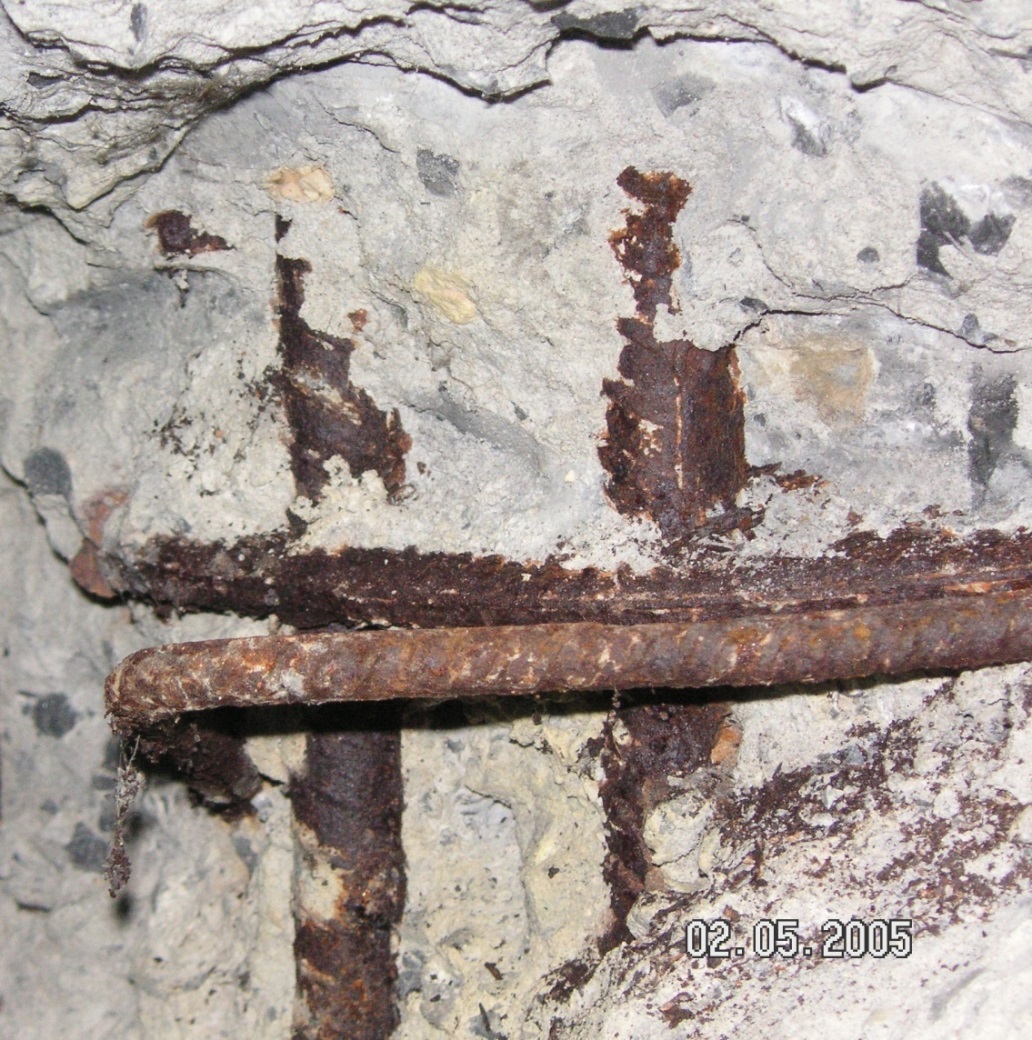 Tuzlu su zamanla donatı çeliğine ulaşır ve çelik aksamın korozyonuna uğratır.
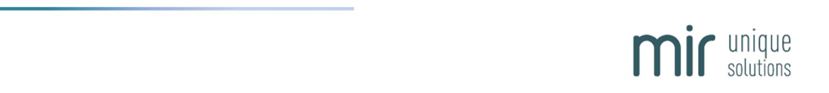 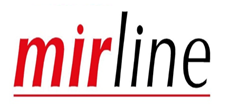 Tehlike 2 – DONATI KOROZYONU
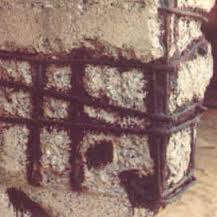 Korozyon; insanlardaki kemik erimesi hastalığının
yapılardaki karşılığıdır!
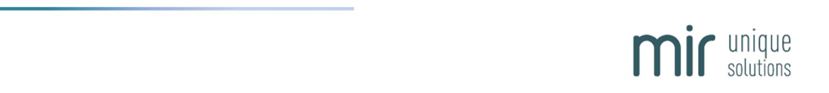 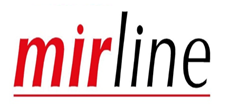 Tehlike 2 – DONATI KOROZYONU
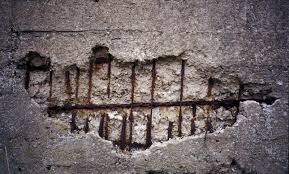 1999 Adapazarı Depremi’nde yıkılan binaların %64’ünde ileri düzeyde donatı paslanması olduğu saptanmıştır.**
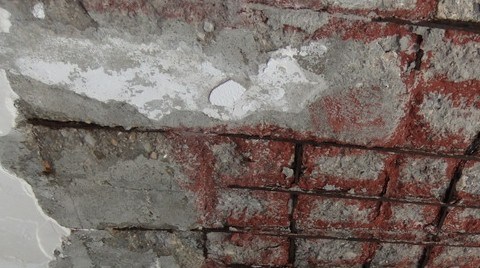 **	Prof. Dr. Ahmet ERCAN (Jeofizik Kurumu Derneği Kurucu Genel Başkanı, İTÜ Maden Fakültesi Jeofizik Mühendisliği Bölümü Emekli Öğretim Üyesi)
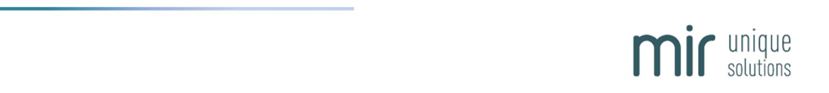 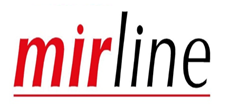 Tehlike 2 – BETON KOROZYONU
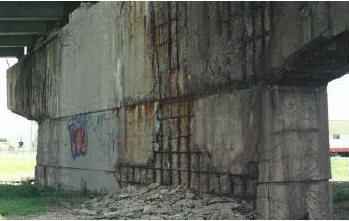 Toprakta bulunan nitrat, sülfat gibi tuzlar nem ile birlikte yapılarımıza tırmanarak betonun yapısını bir arada tutan çimento şerbetini bozarlar.
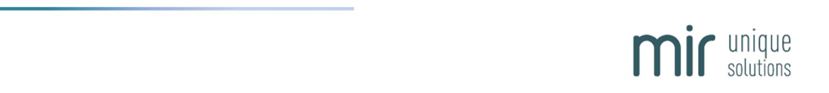 Tehlike 2 – BETON KOROZYONU
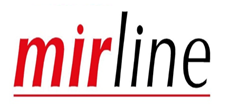 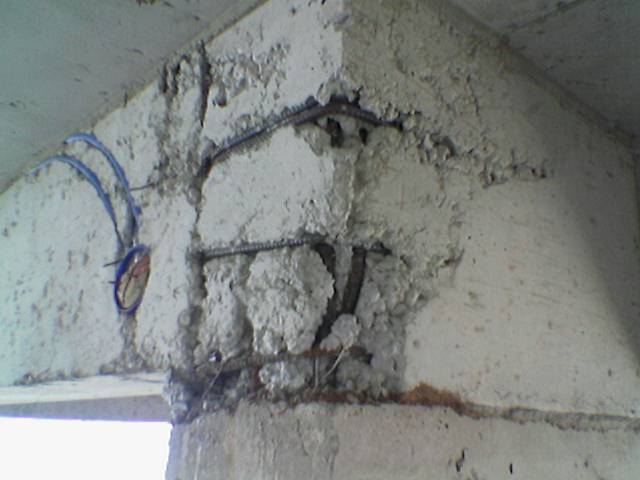 Bu, binanın basma kuvvetlerine karşı direncinin düşmesi anlamına gelir.
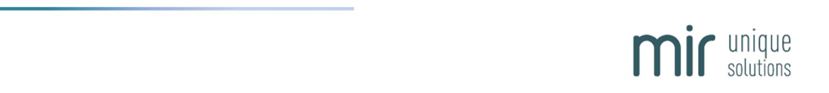 Tehlike 3 – RADON GAZI
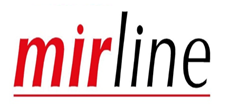 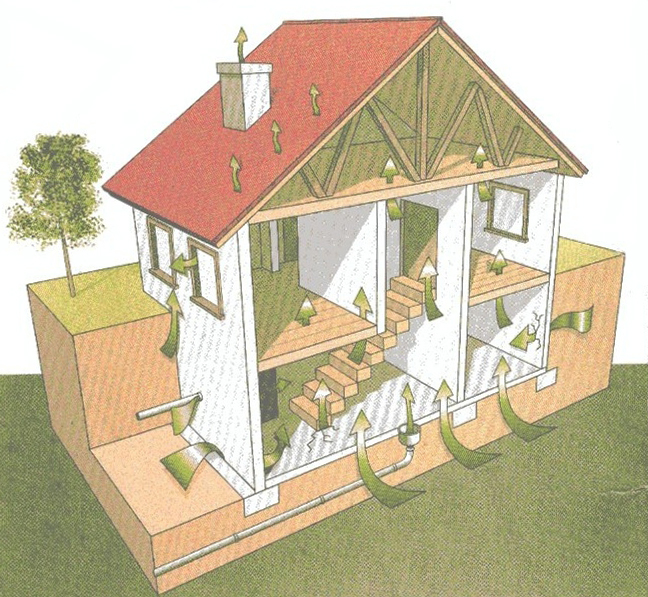 Nem, beraberinde tuz ve
radyoaktif bir gaz
olan Radon Gaz'ını da yapılarımıza taşır.
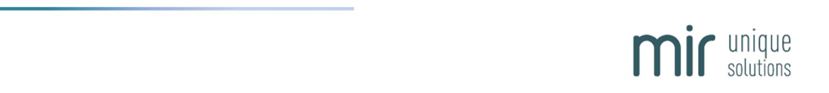 Tehlike 3 – RADON GAZI
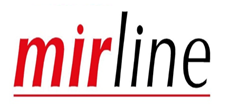 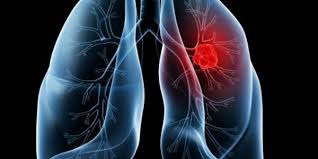 Araştırma sonucu; Yılda 20.000 akciğer kanserinin sebebi radon gazı olduğu tespit edilmiştir.
Radon gazı bulunan ortamda sigara içmek 60 kat daha risklidir.
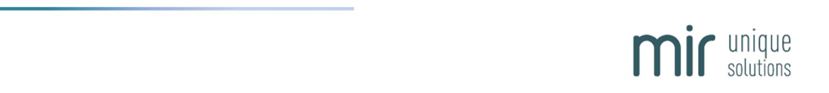 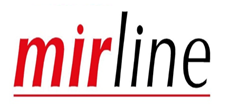 Tehlike 4 – KÜF VE MANTAR !
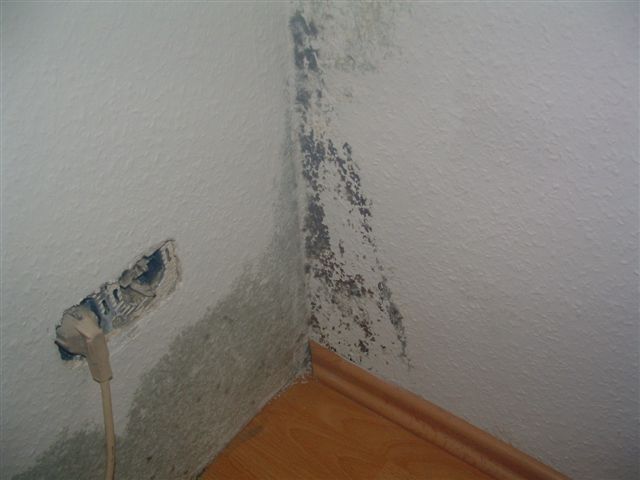 Küf ve Mantar, 
pek çok hastalığın direkt veya endirekt sebebidir.
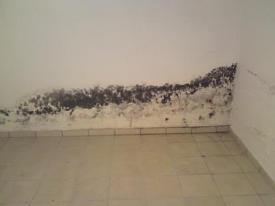 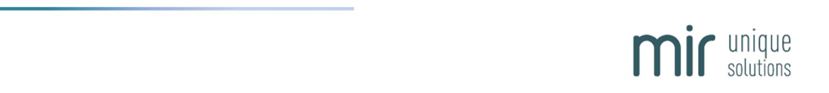 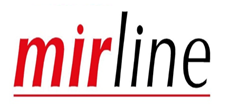 Tehlike 4 – KÜF VE MANTAR !
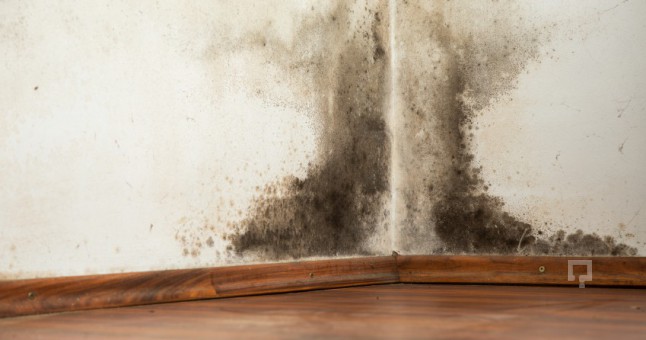 Avrupa’da küf nedeniyle yaşamını yitirenlerin sayısı trafik kazalarında yaşamını yitirenlerden daha fazladır.*
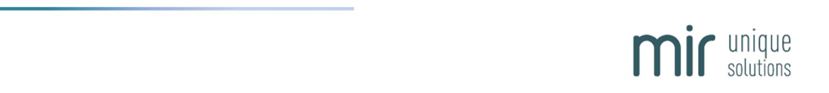 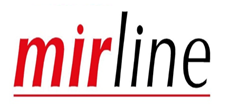 Tehlike 4 – KÜF VE MANTAR !
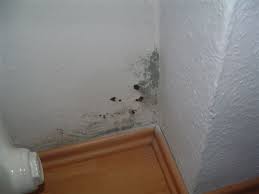 Küf ve Mantarın olduğu bir yapıda yaşamak ‘ÖLÜM’ demektir.
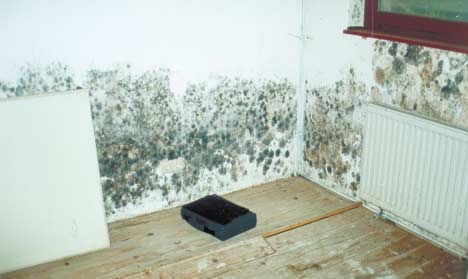 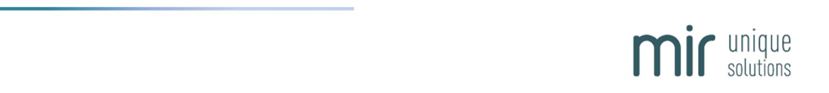 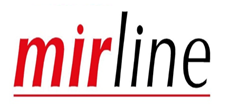 Yapı Tehditleri
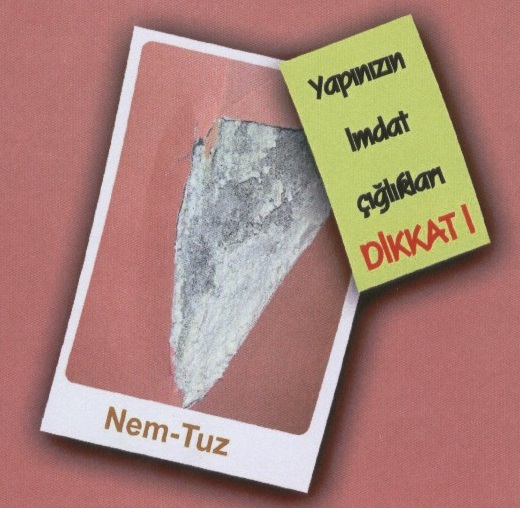 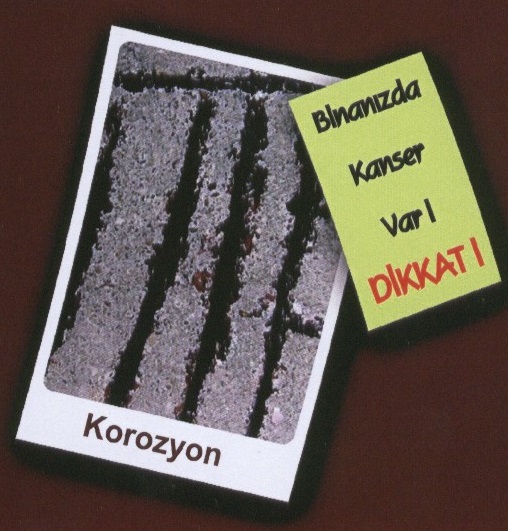 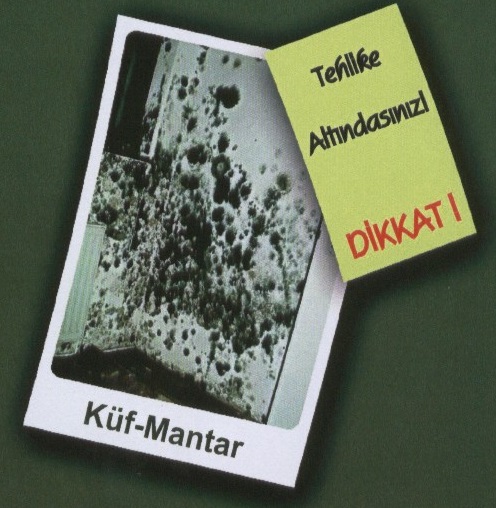 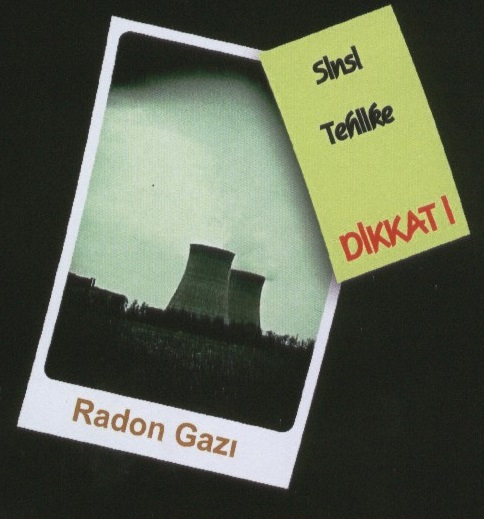 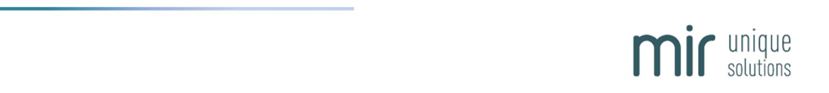 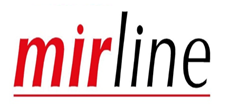 Sorunlar
Bütün bunların telafisi için;
Yapılan onca MASRAF,
Tüketilen onca ZAMAN,
Harcanan onca EMEK

     SONUÇ : ÇÖZÜMSÜZLÜK
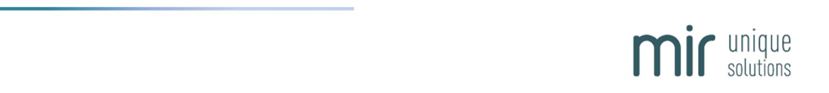 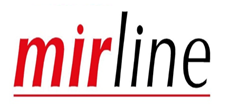 ÇÖZÜM
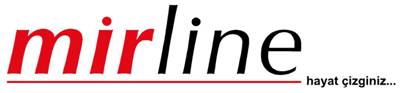 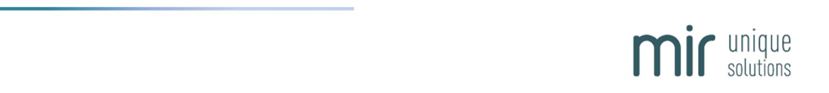 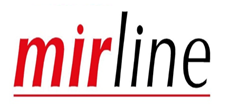 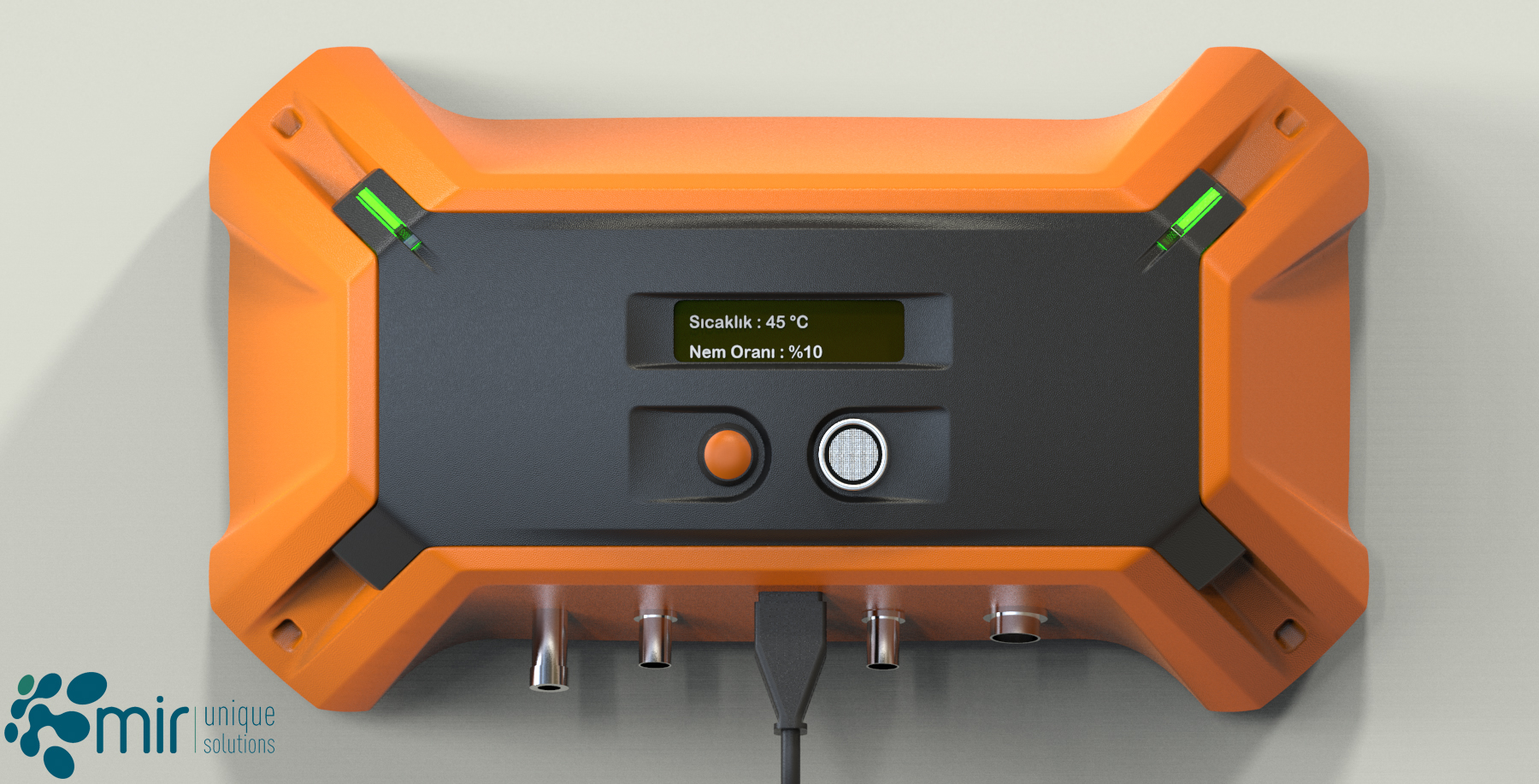 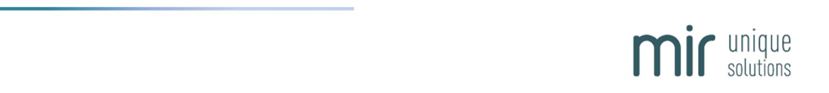 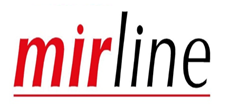 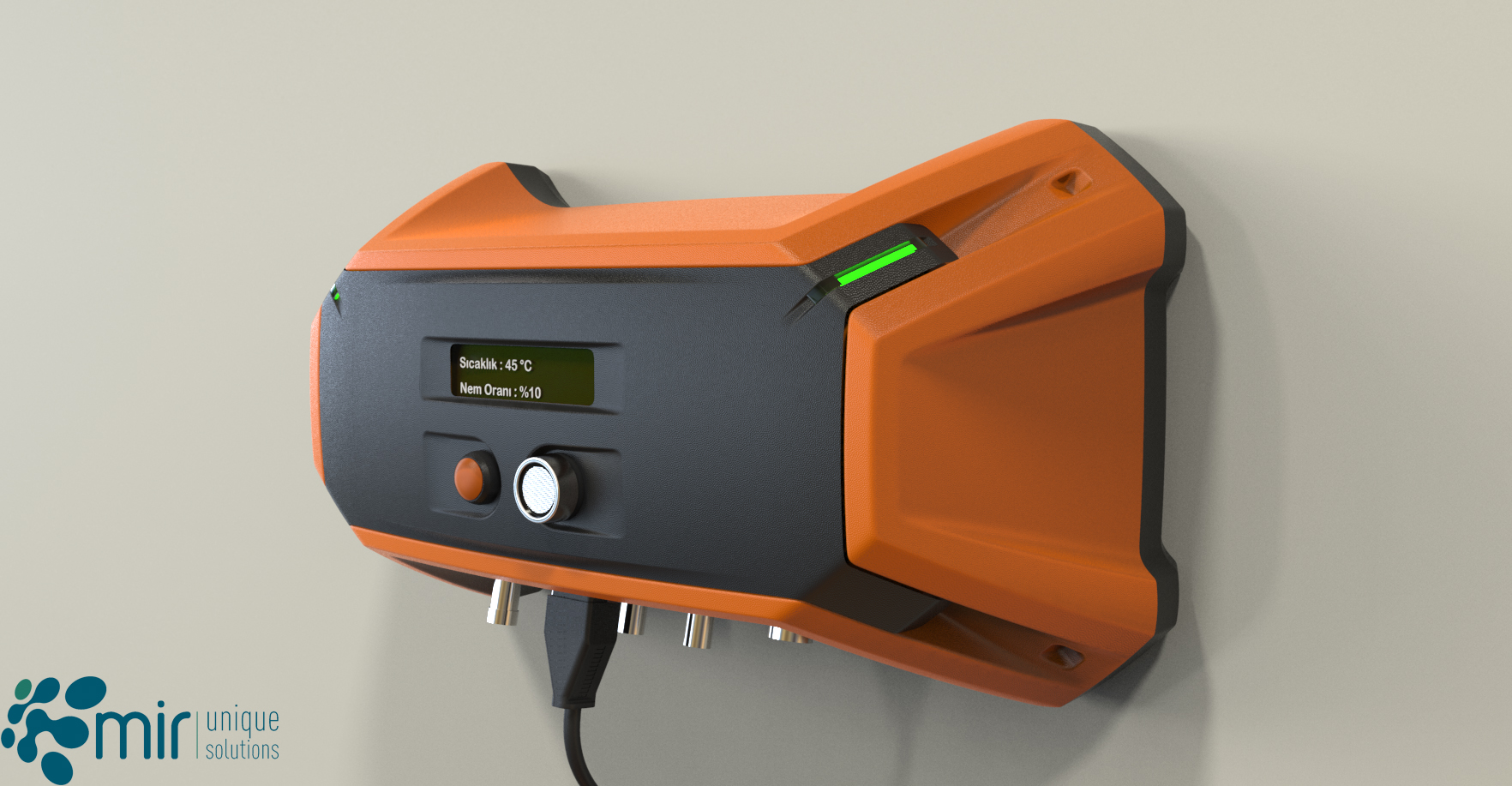 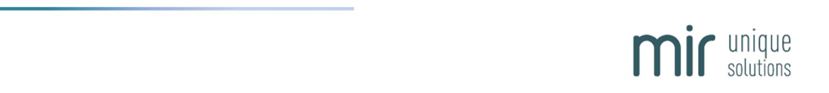 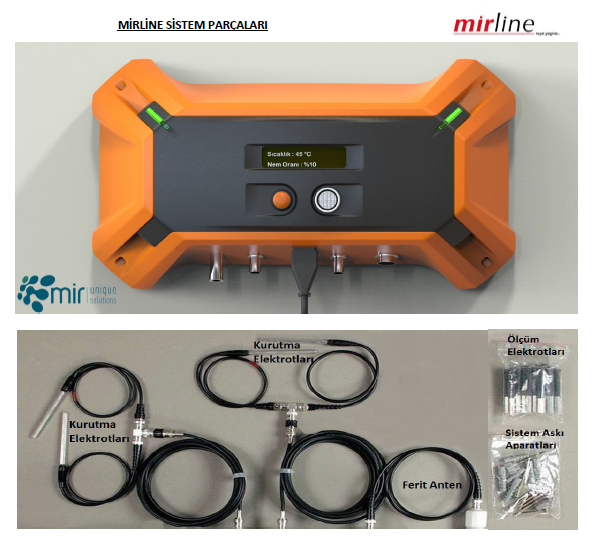 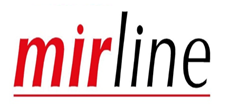 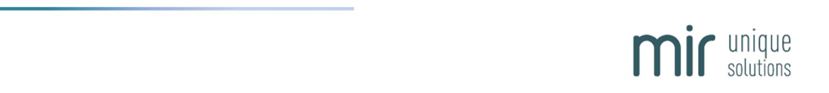 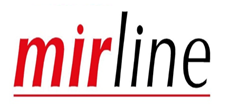 Radyo dalgaları yardımıyla aktif elektro-osmoz metodu kullanılarak kapiler nemi uzaklaştırır. 
Kılcallık sonucu oluşan nemi ve negatif etiklerini bertaraf eder.
Nemin oluşturduğu rutubet, küf, mantar, korozyon ve radon gazını durdurur.
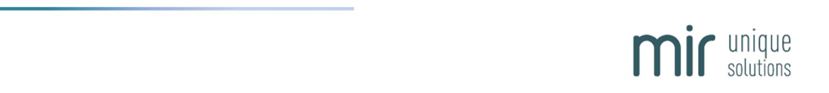 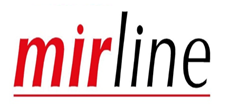 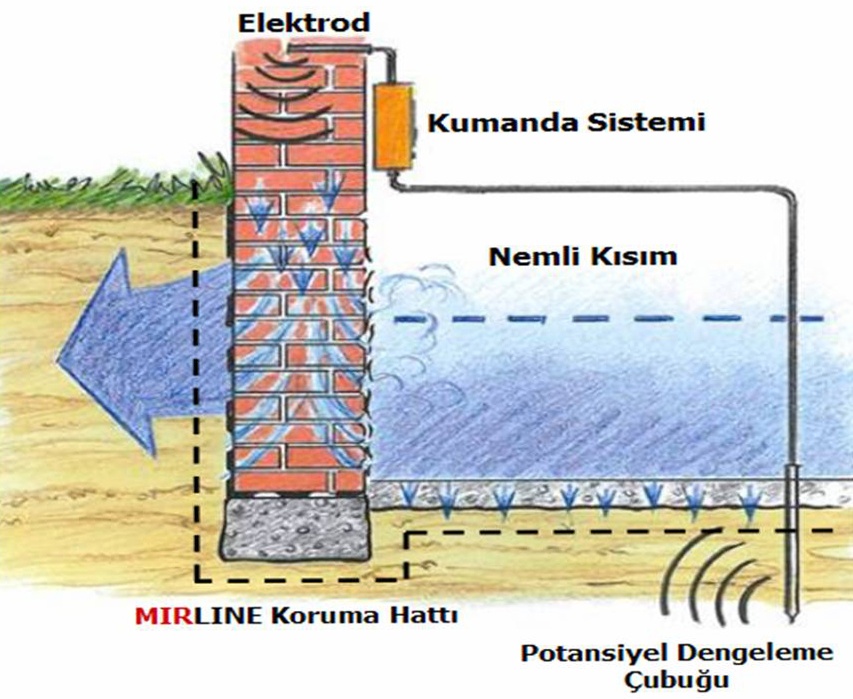 Ana kumanda cihazı,
Kurutma elektrotları,
Potansiyel dengeleme çubuğu,
Ferrit anten,
Ölçüm elektrotları
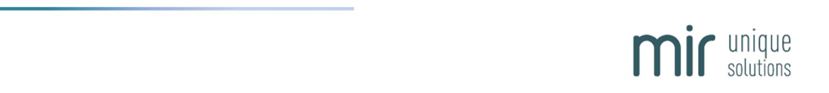 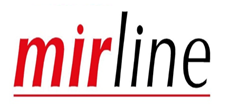 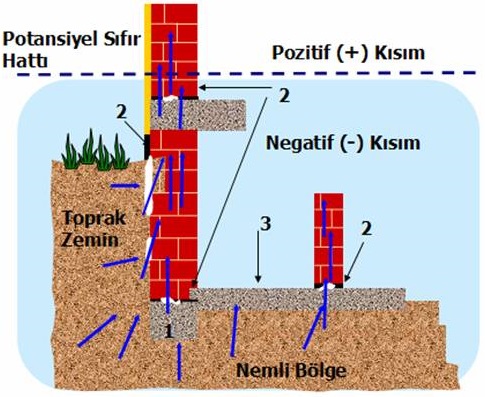 Temel,
Bozulmuş yatay ve                                                                                                dikey setler
Zemin üzerine                                                                                                       uygulanmış döşeme
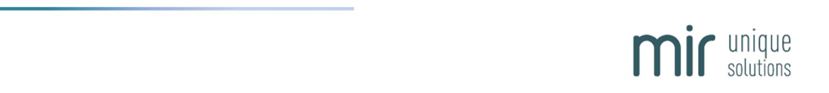 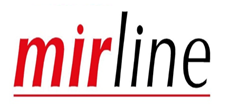 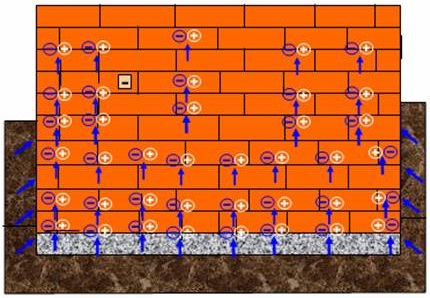 İyonca kararlı hale gelmiş yapı
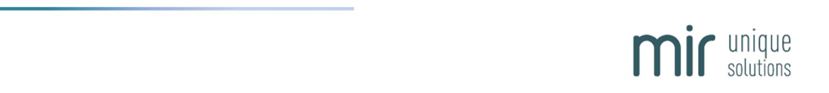 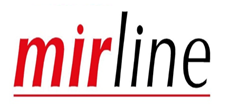 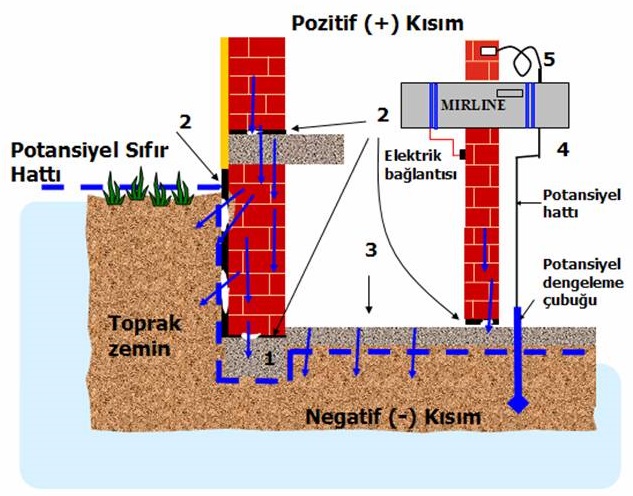 Temel,
Yatay set
Döşeme
Ana kumanda cihazı
Ferrit anten
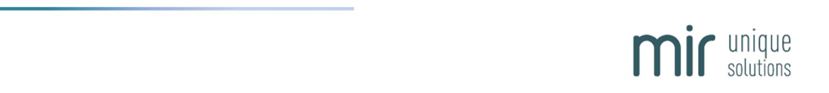 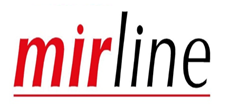 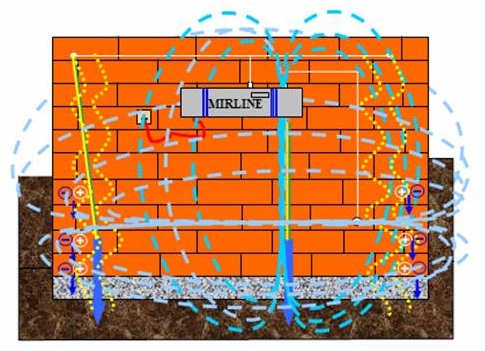 İyonlardan arındırılmış yapı
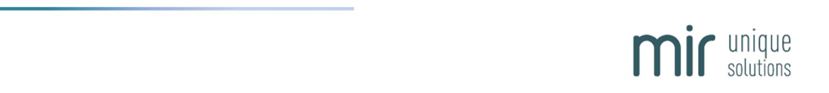 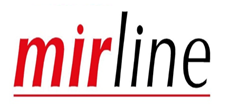 Mirline Faydaları
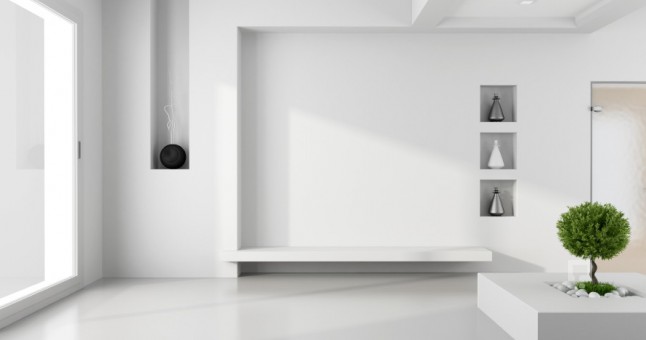 Nemi yapılardan uzaklaştırır,
Sık aralıklarla tekrarlanan sıva, boya maliyetlerini yok eder,
Rutubet sonucu oluşan hastalıkları önler,
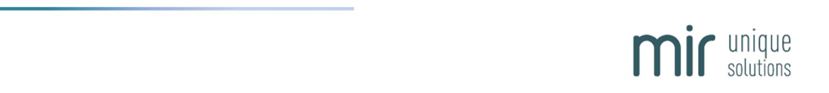 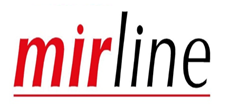 Mirline Faydaları
Korozyonu önler, bina ömrünü uzatır,
Radon gazı girişlerini önler,
Yapıyı manyetik olarak kararlı hale getirir,
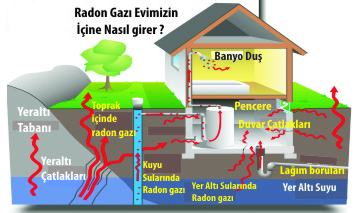 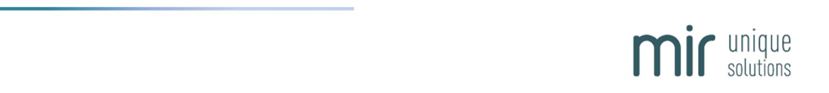 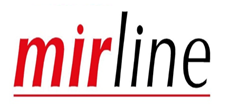 Mirline Faydaları
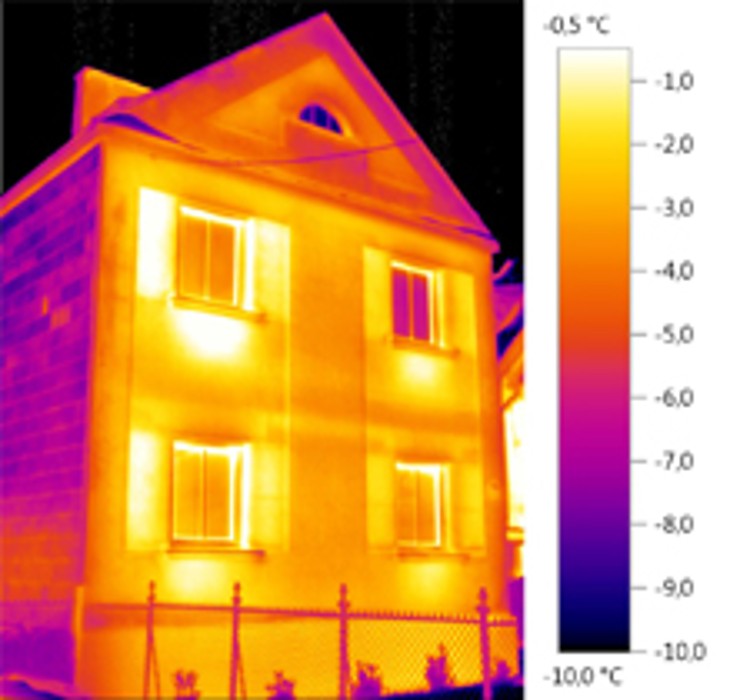 Kullanılmayan mekanları geri kazandırır,
Isınma giderlerini düşürür,
Binaların ve insanların ömrünü uzatır…
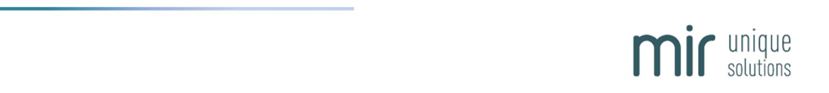 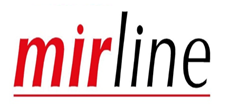 Mirline Faydaları
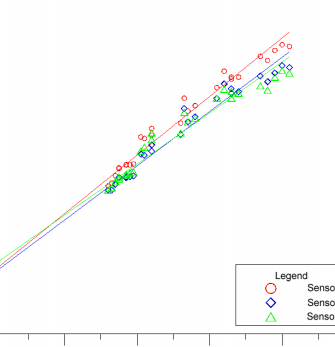 Nemli duvar, kuru duvara kıyasla, Aralık ve Ocak Aylarında %19 fazla enerji tüketimine yol açar
Yıllık Tüketimde %7’lik bir enerji tüketim farkı oluşur.
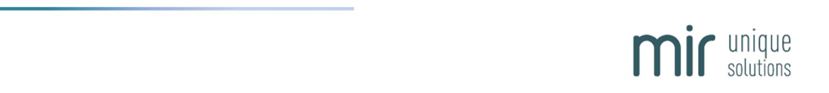 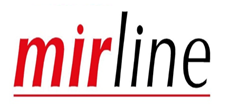 Mirline Faydaları
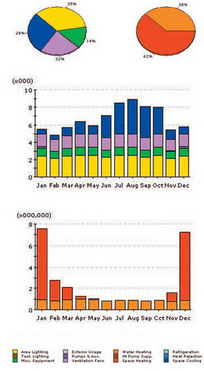 MİRLİNE Cihazının Bina Enerji Performansına (BEP) etkisi, aşağıdaki başlıca hususlara göre değişiklik gösterir:

Bina Kabuğundaki nem oranı,
Uygulama süresince uzaklaştırılan nem miktarı,
İklim, 
Binanın konumu,
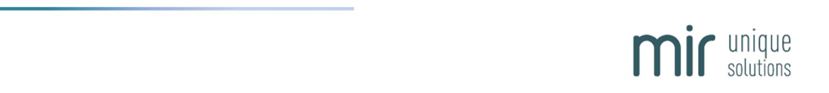 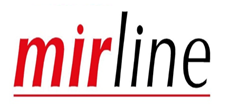 Uzaktan İzleme ve Kontrol
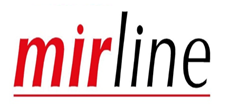 REFERANSLARIMIZ
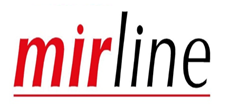 REFERANS MEKTUBU ÖRNEKLERİMİZ
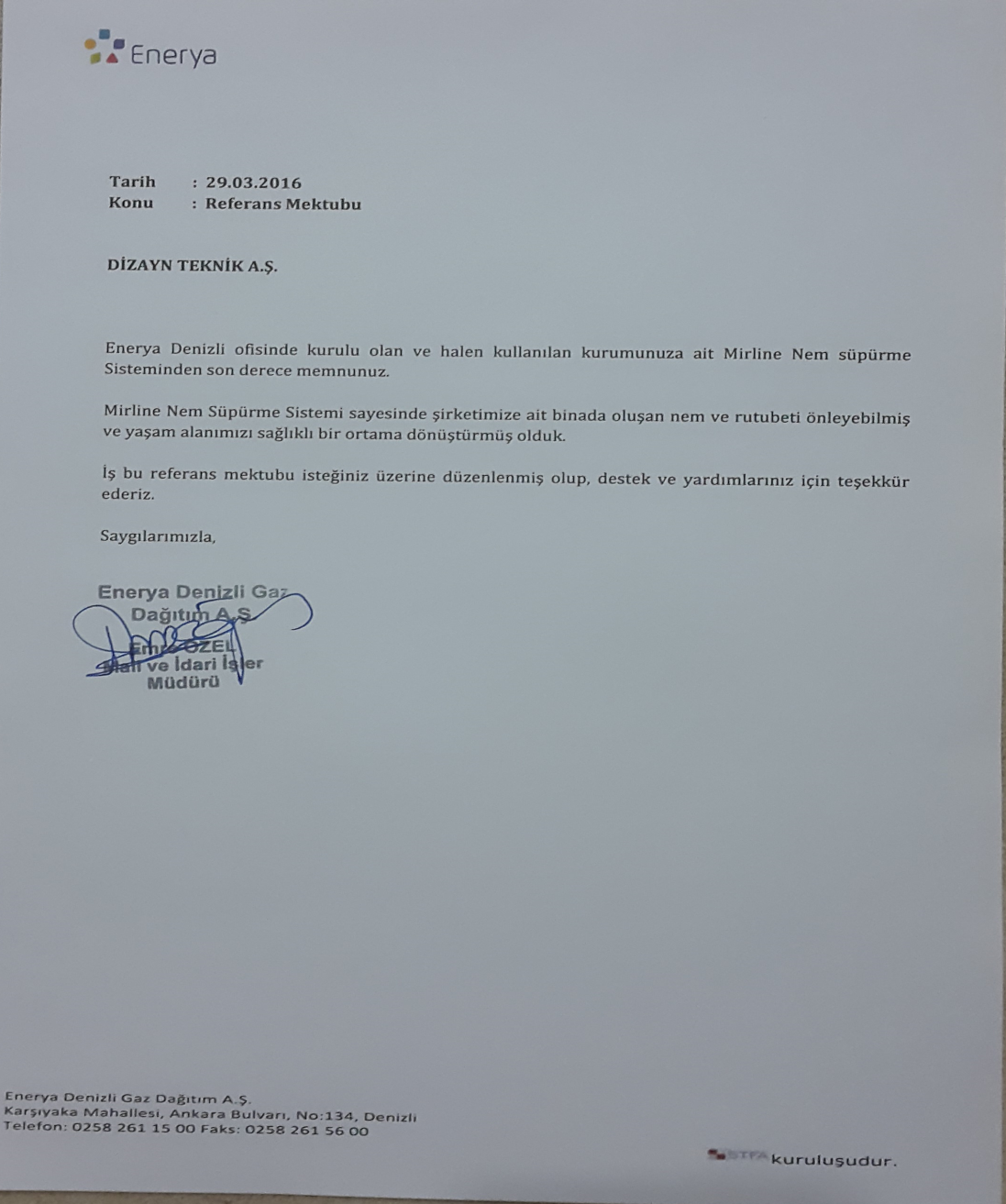 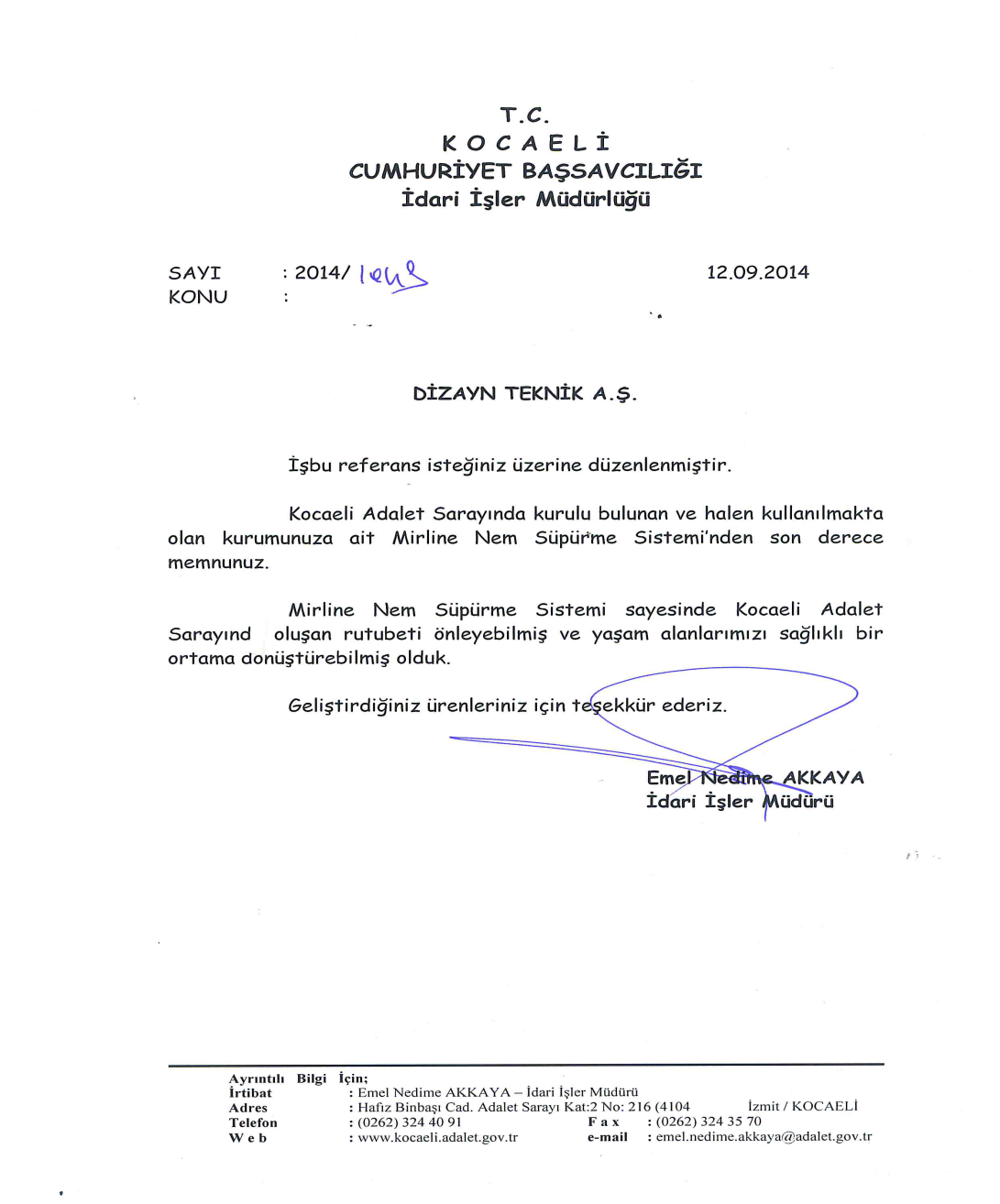 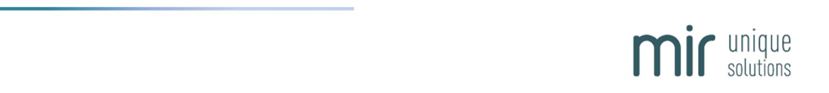 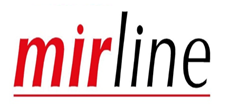 Dolmabahçe Sarayı
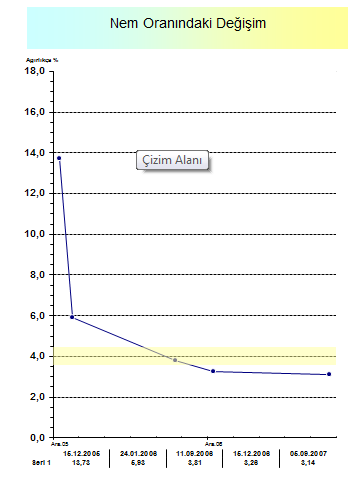 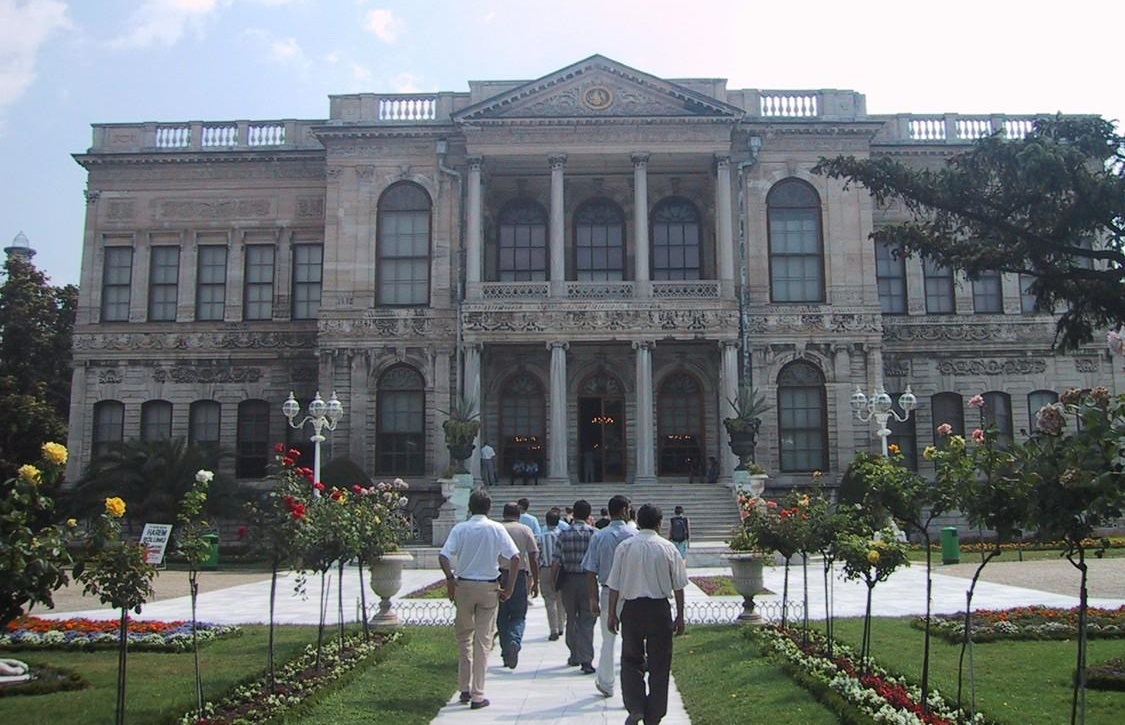 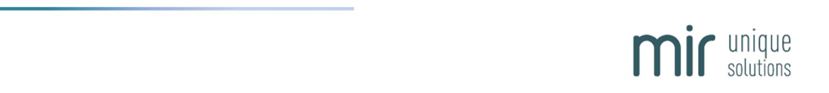 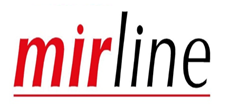 Ihlamur Kasrı
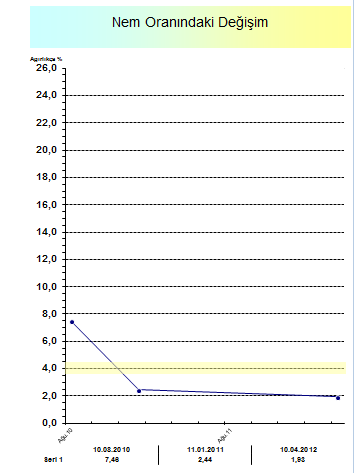 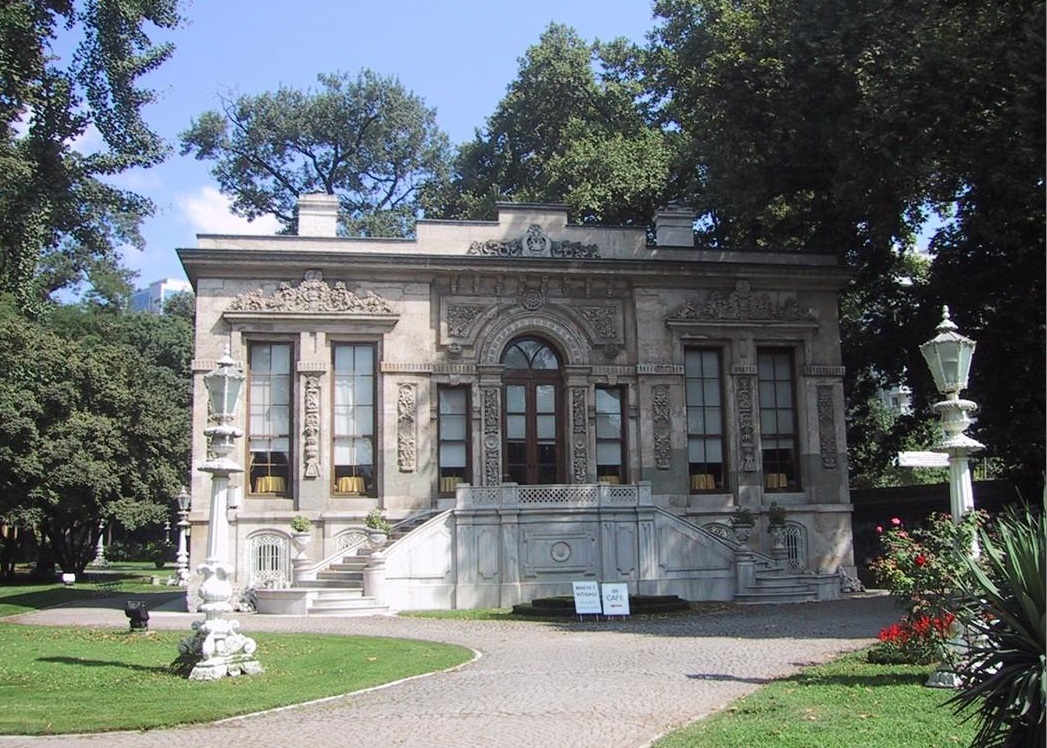 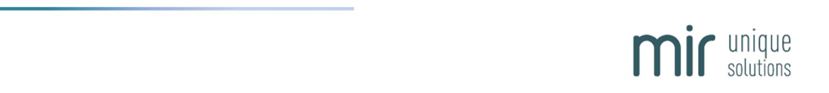 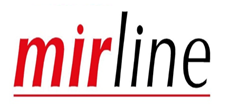 Çinili Köşk
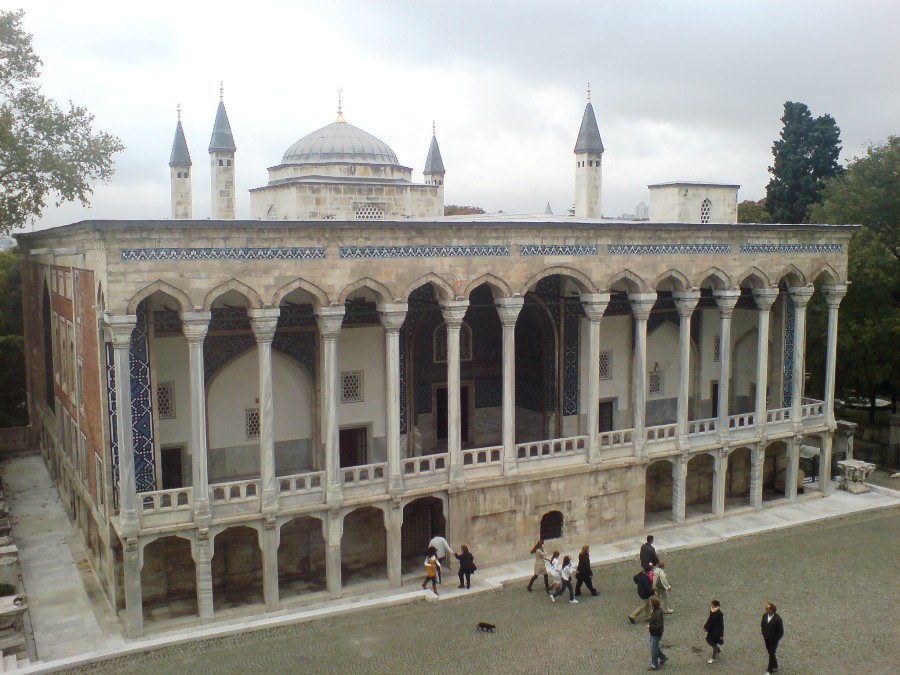 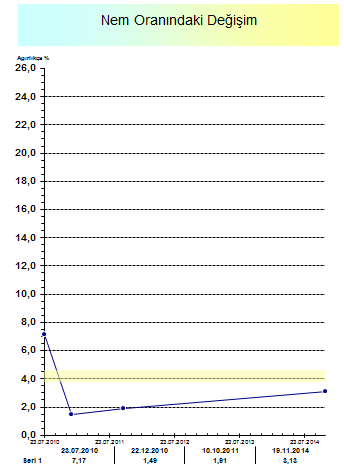 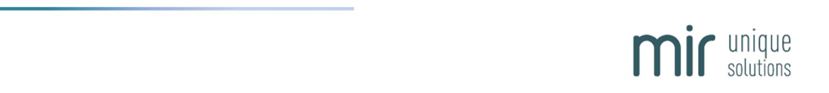 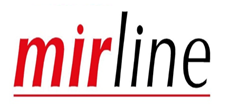 Arkeoloji Müzesi
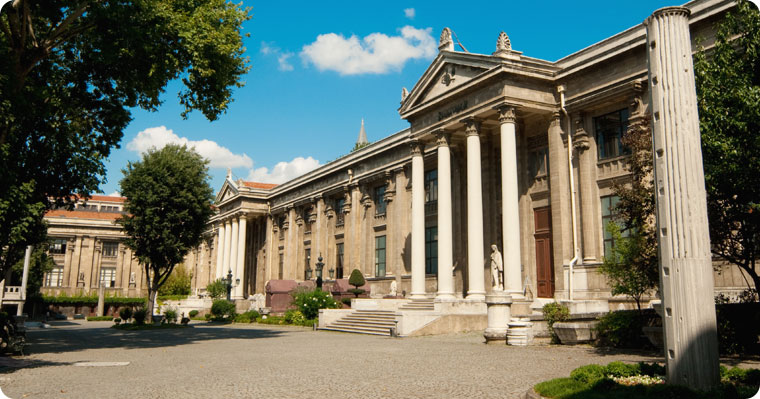 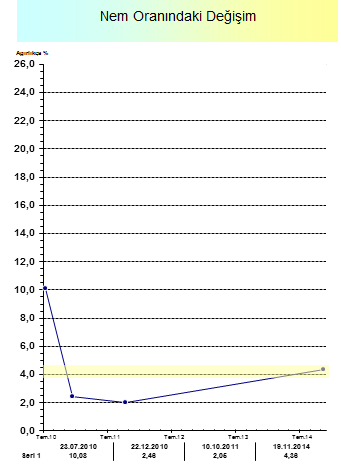 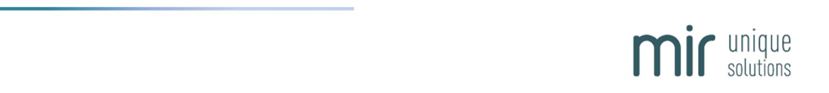 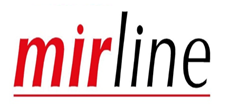 İ.B.B. Tarihi Çevreyi KorumaMüdürlüğü
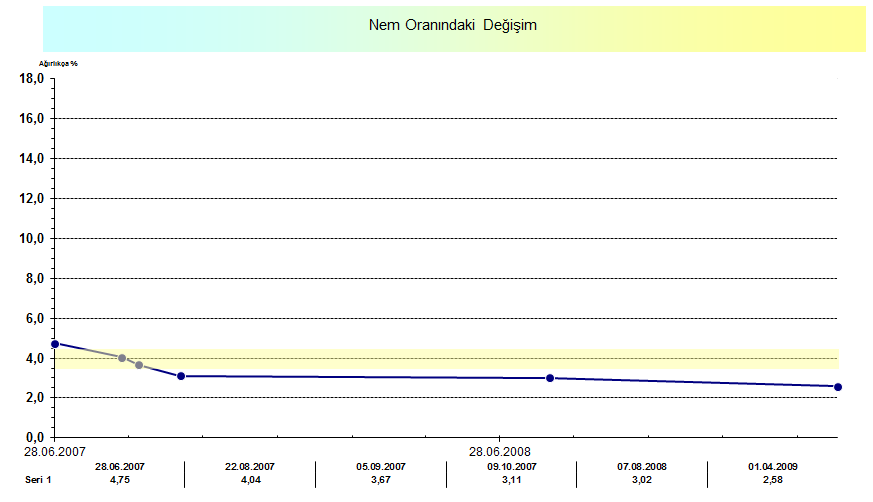 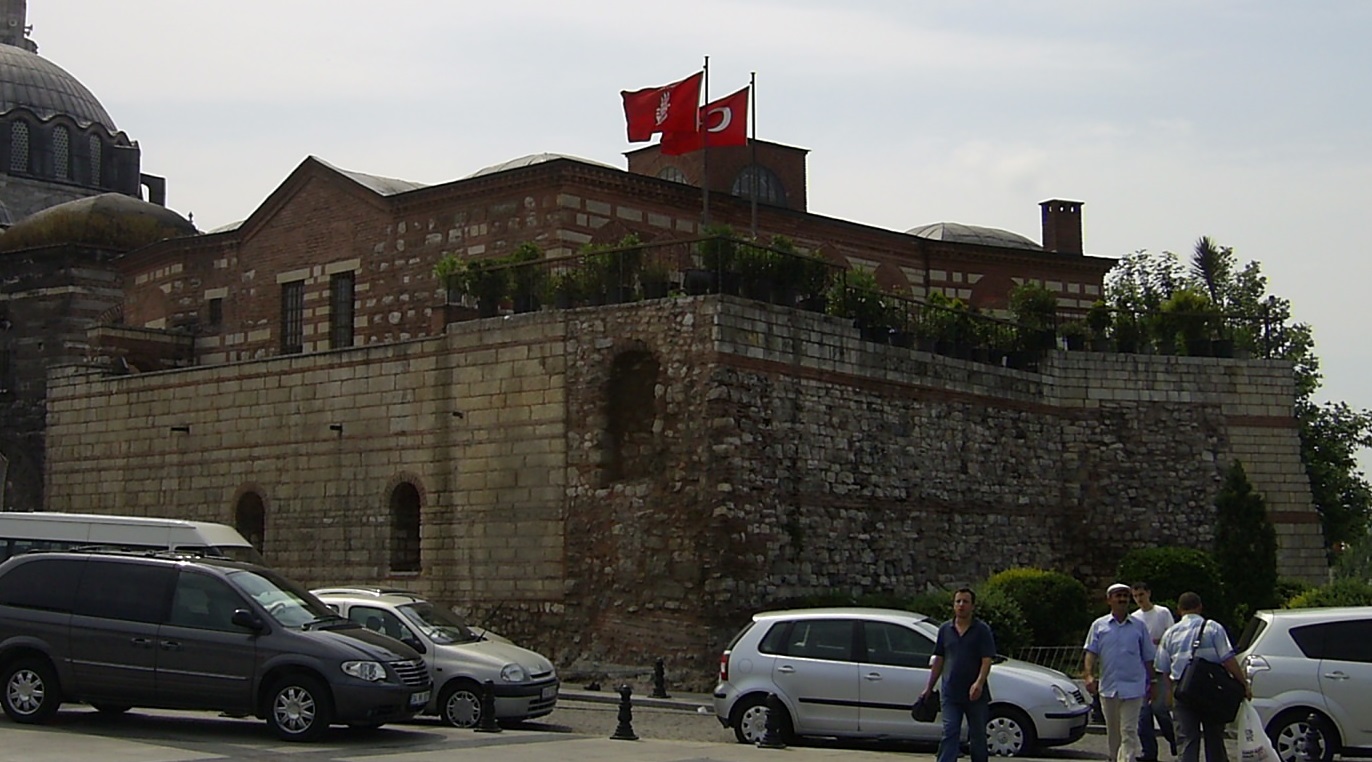 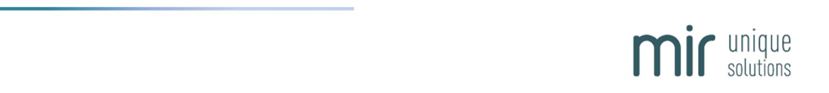 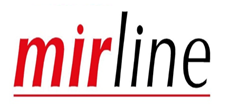 İ.B.B. Taksim MaksemSanat Galerisi
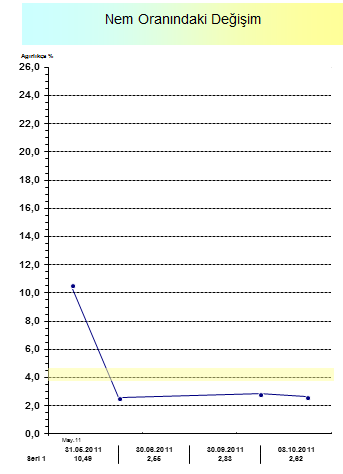 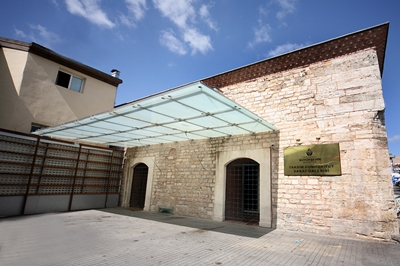 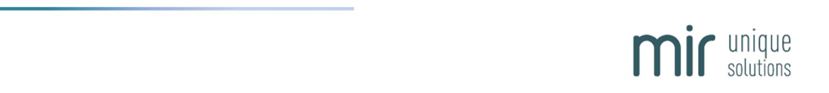 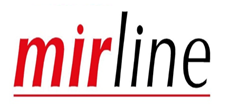 İ.B.B. Koruma Uygulama ve Denetim Müdürlüğü
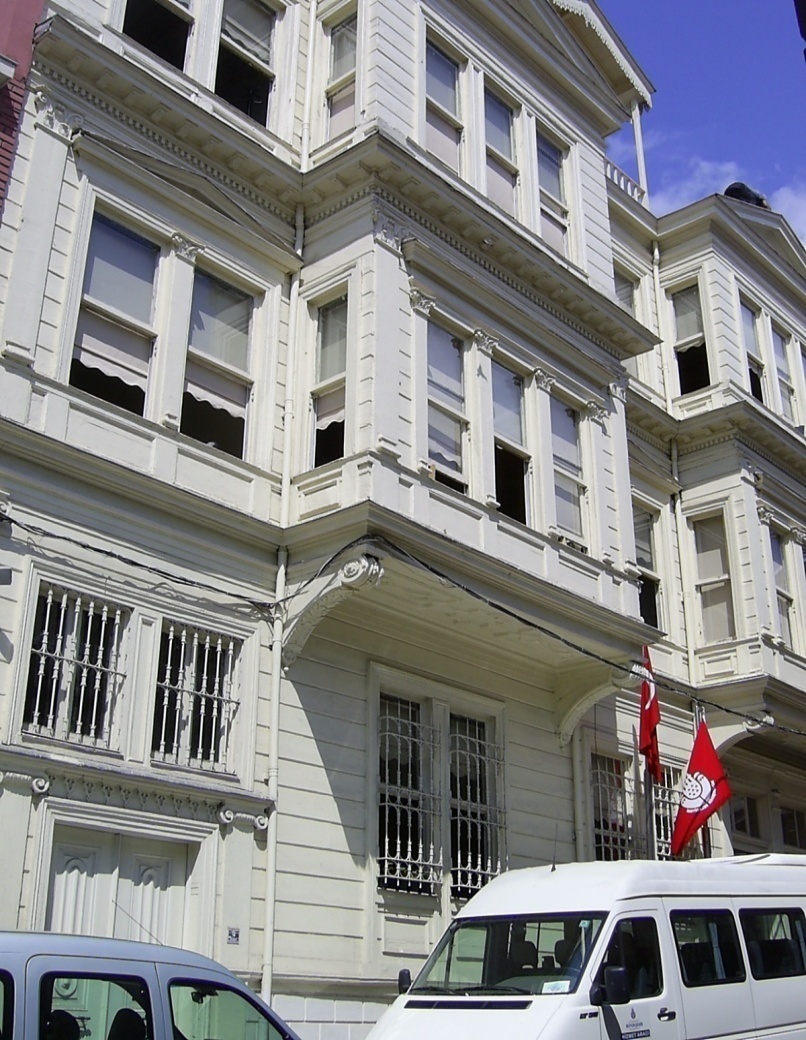 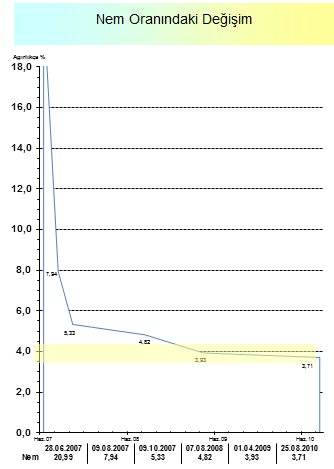 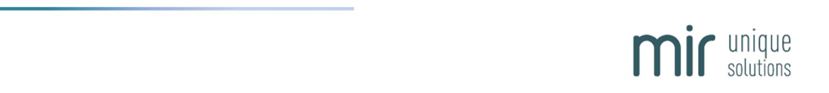 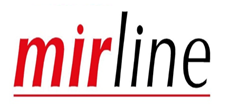 İ.B.B. Şehir Planlama Müdürlüğü
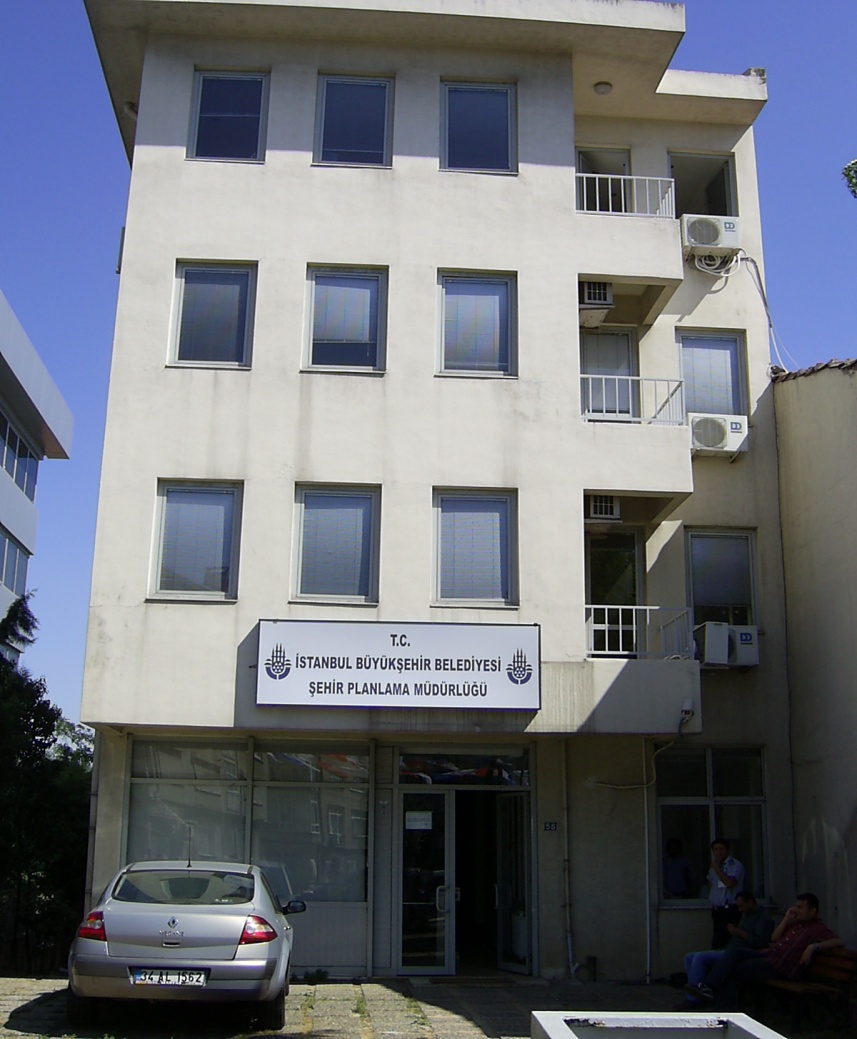 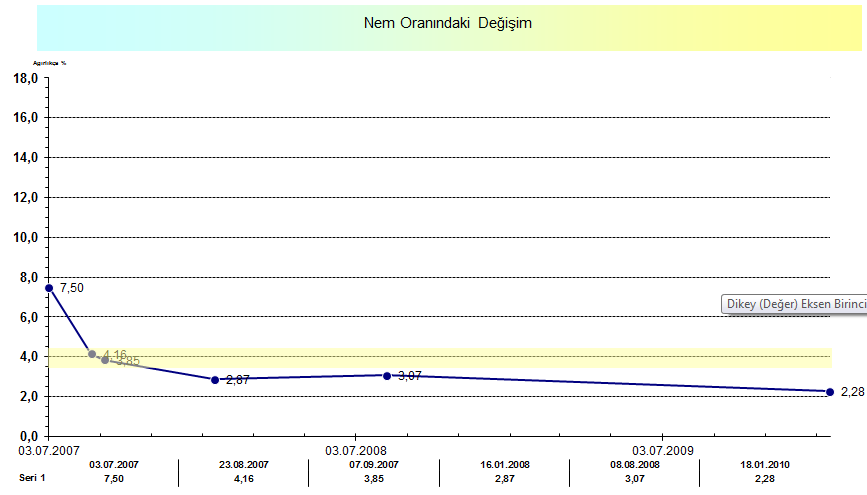 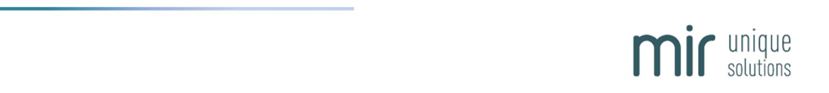 İzmir Büyükşehir Belediyesi Parlamenterler Binası
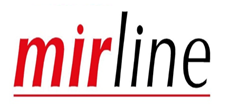 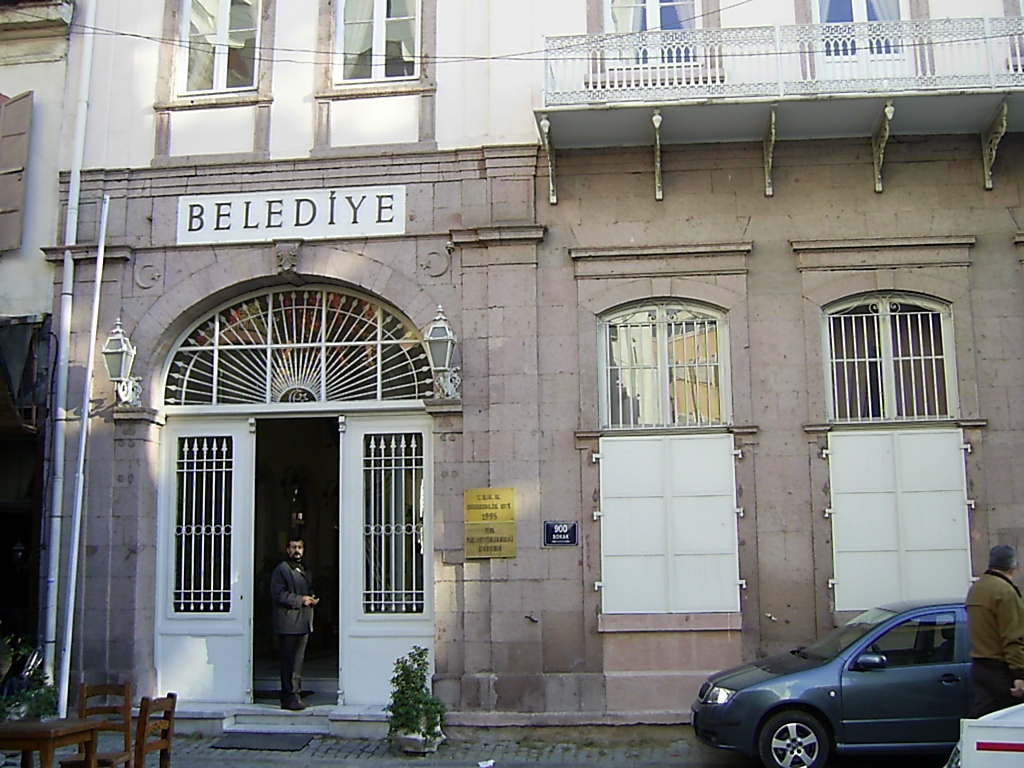 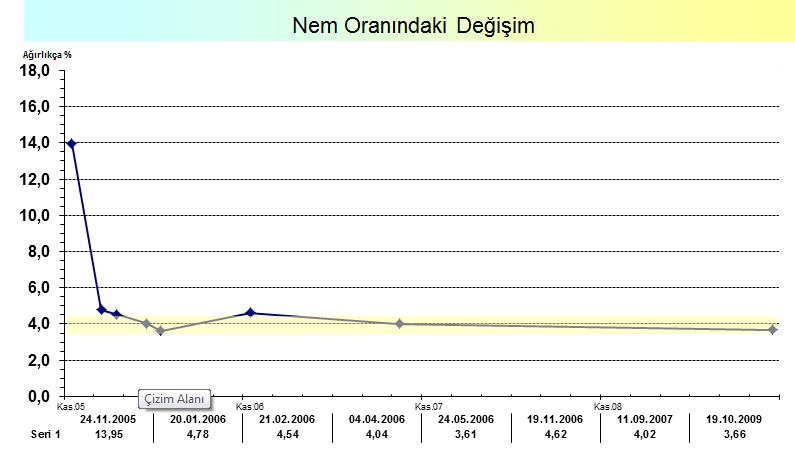 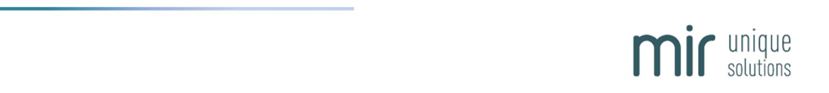 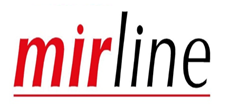 İZSU Genel Müdürlük Binası
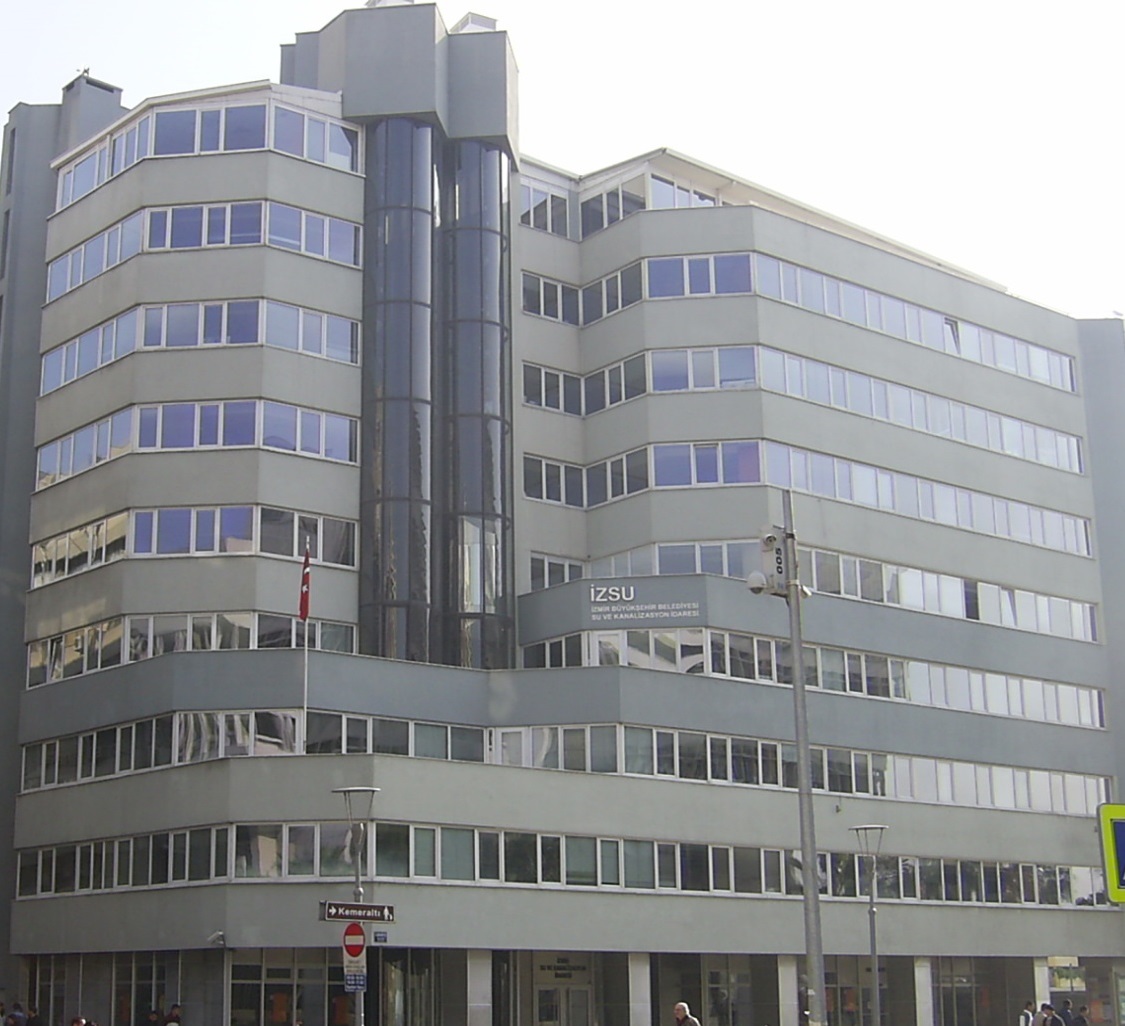 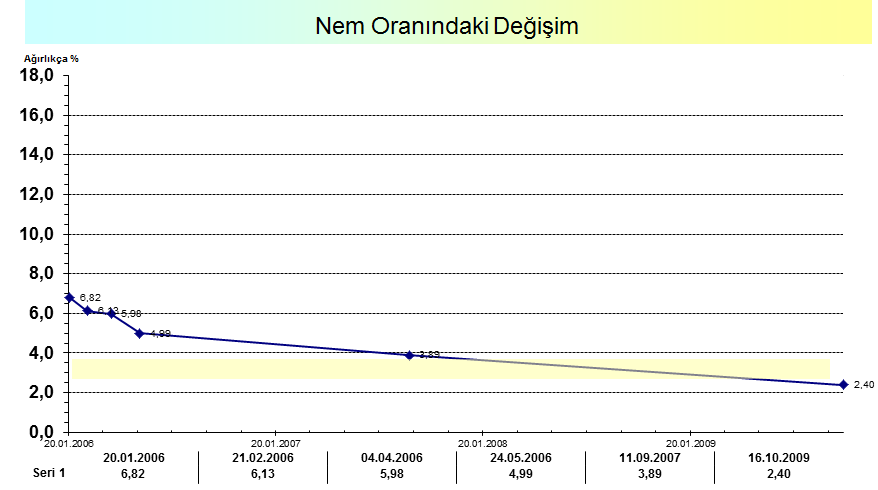 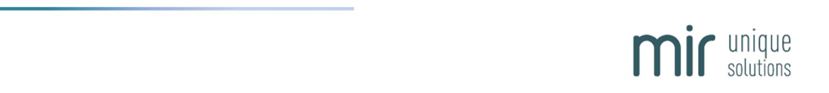 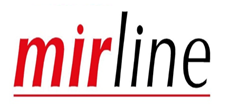 Dr. Siyami Ersek Hastanesi
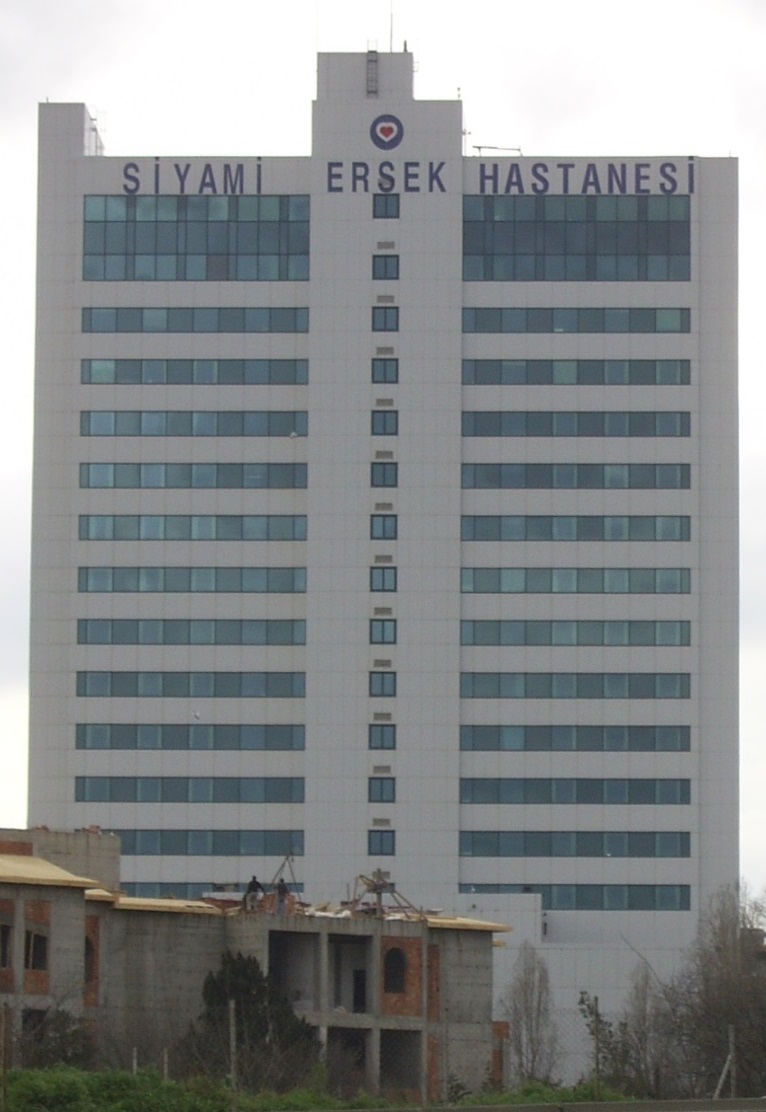 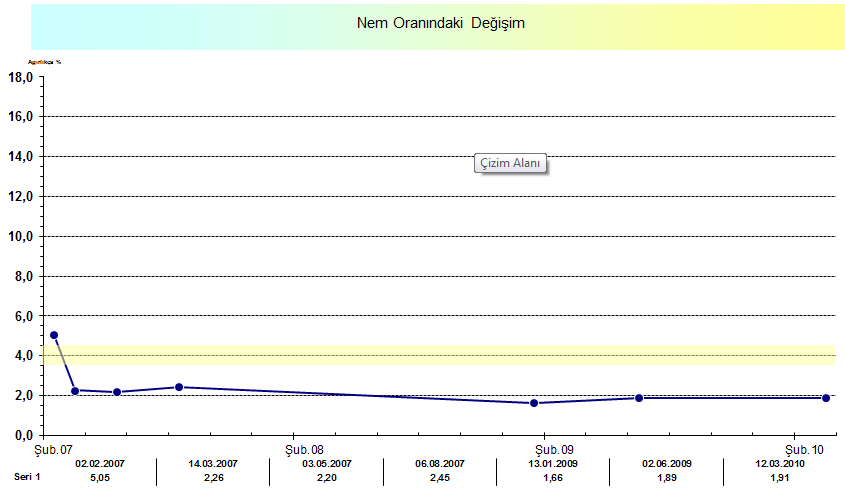 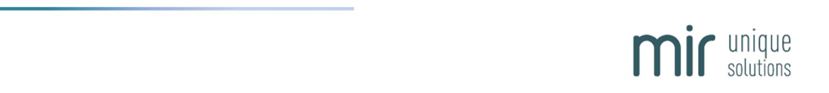 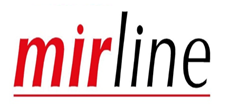 Yeditepe Üni. RektörüSn. Nilüfer Eğrican’a ait villa
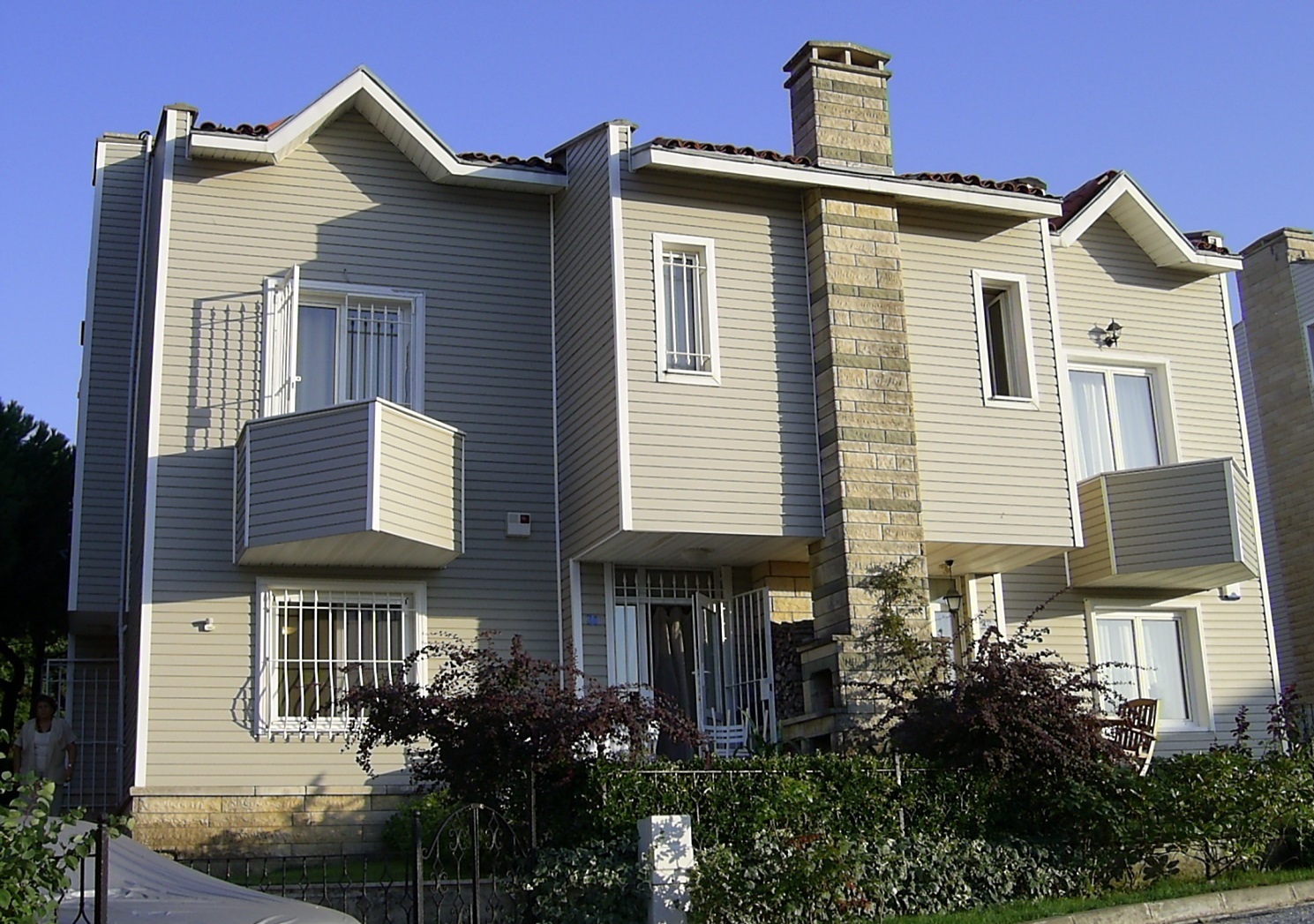 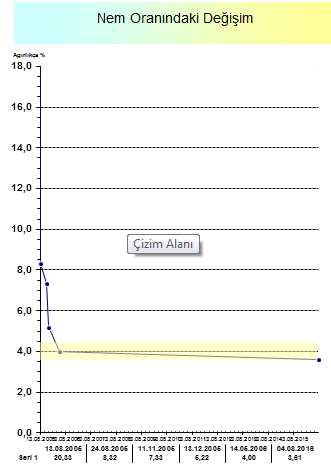 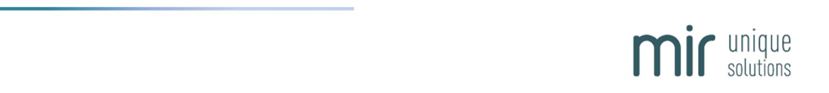 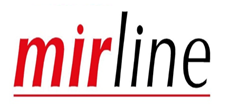 Enerya Gaz / Denizli
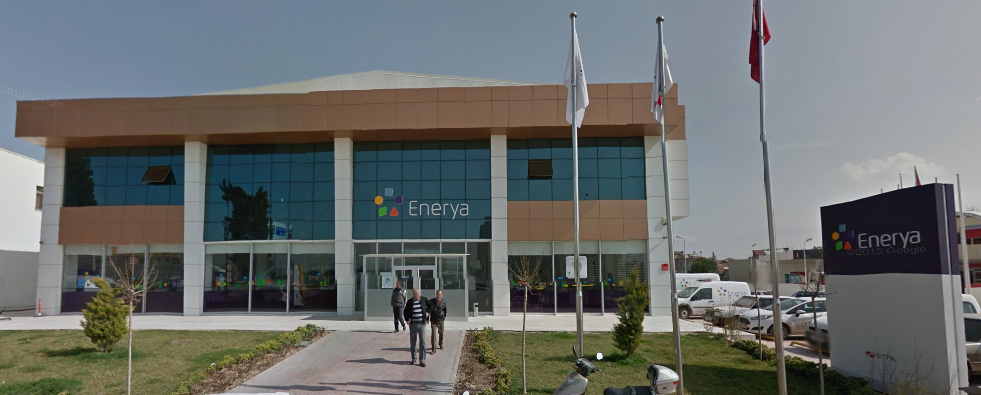 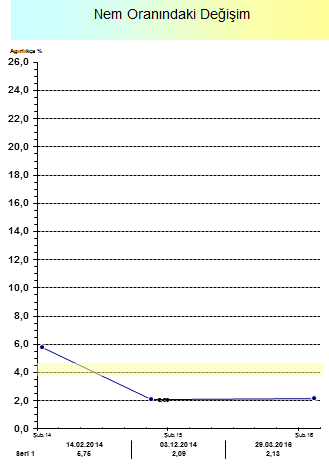 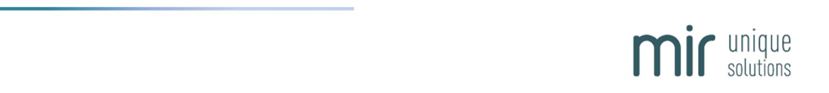 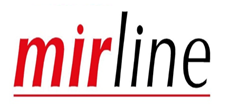 Kocaeli Adalet Sarayı
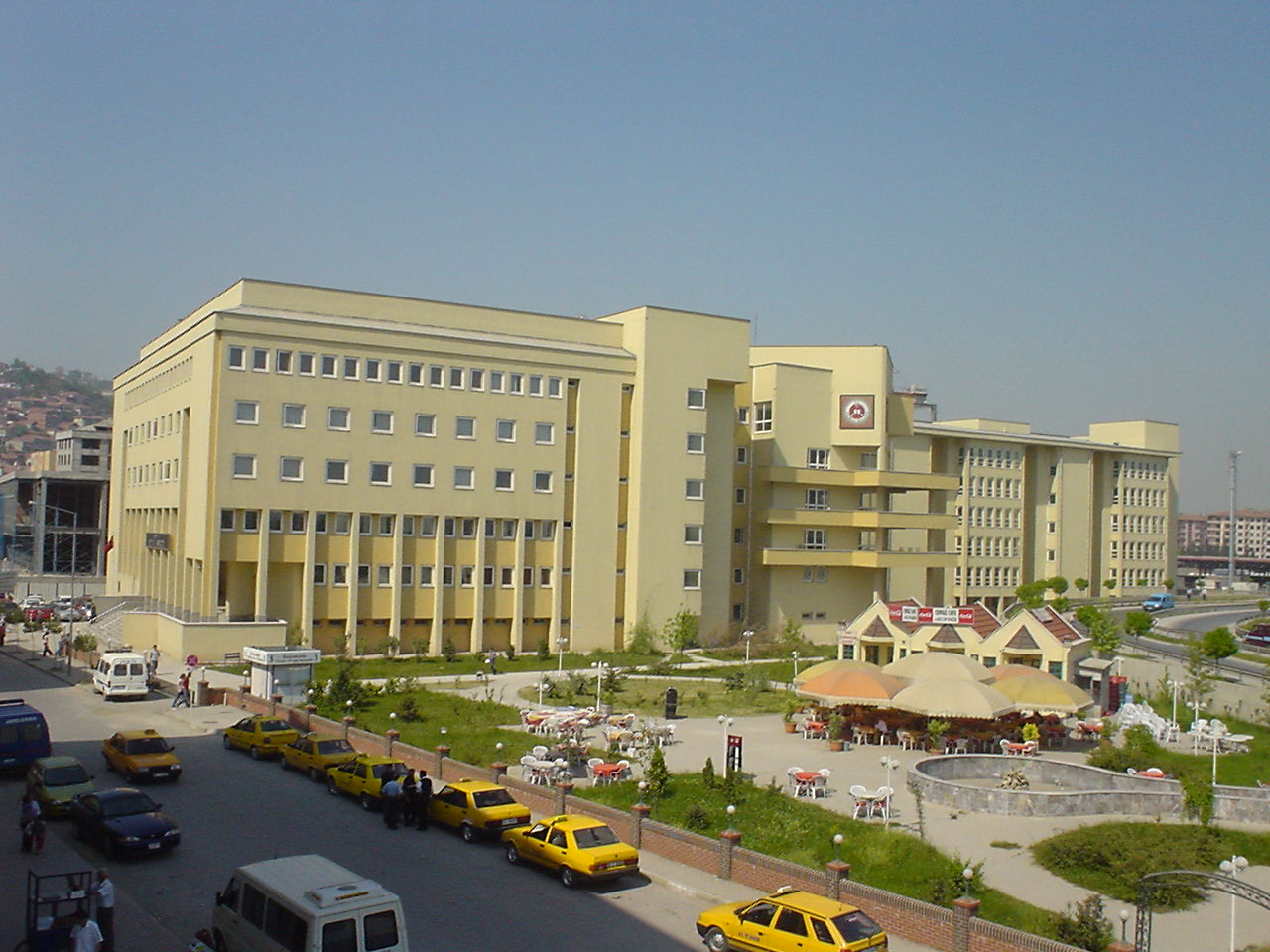 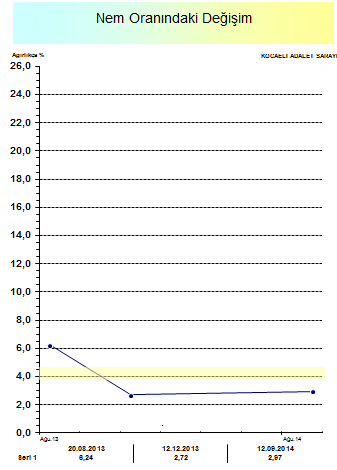 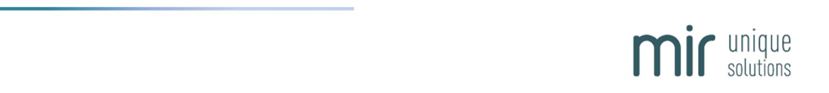 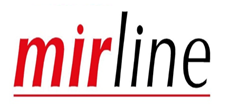 Marmara Üni. Rektörü Prof. Dr. Sn. Zafer Gül’e ait villa
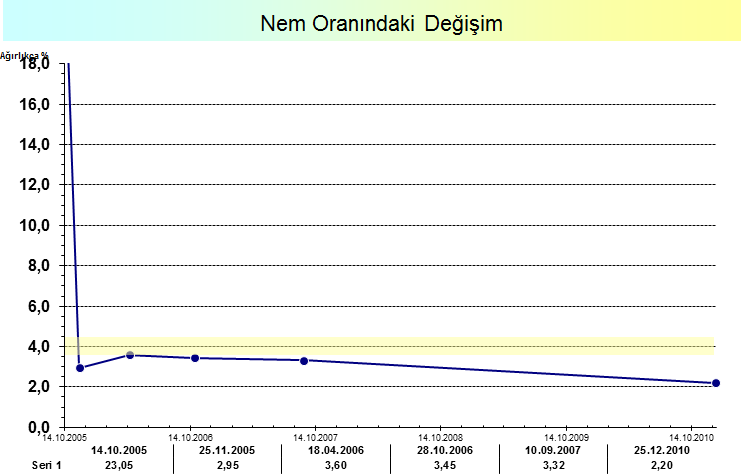 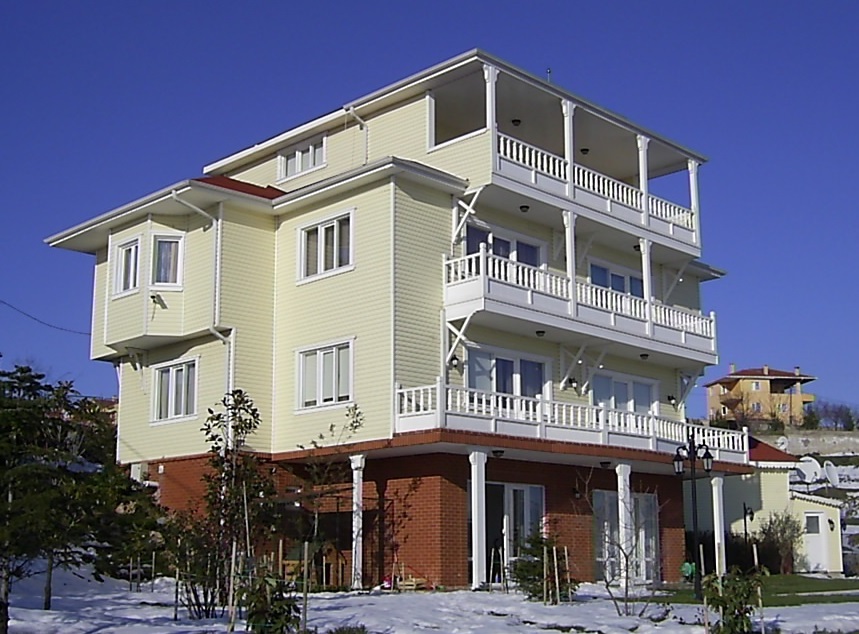 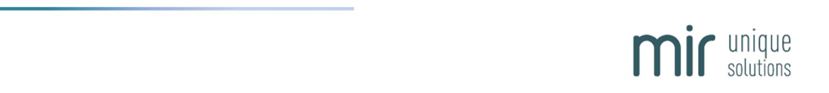 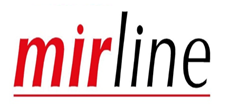 MEV Koleji Büyükçekmece
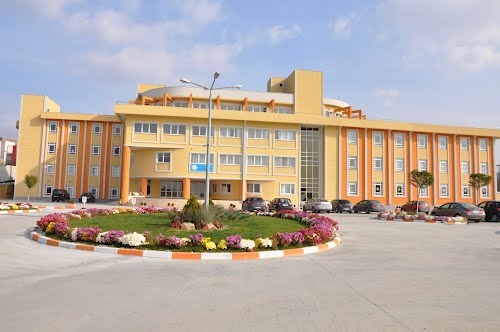 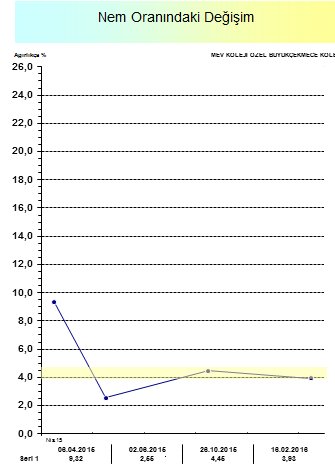 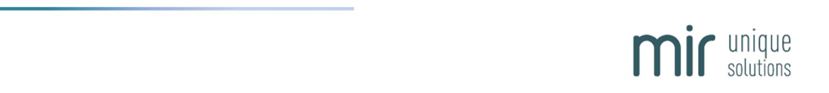 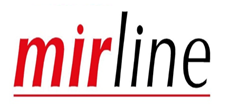 Molla Zeyrek Camii
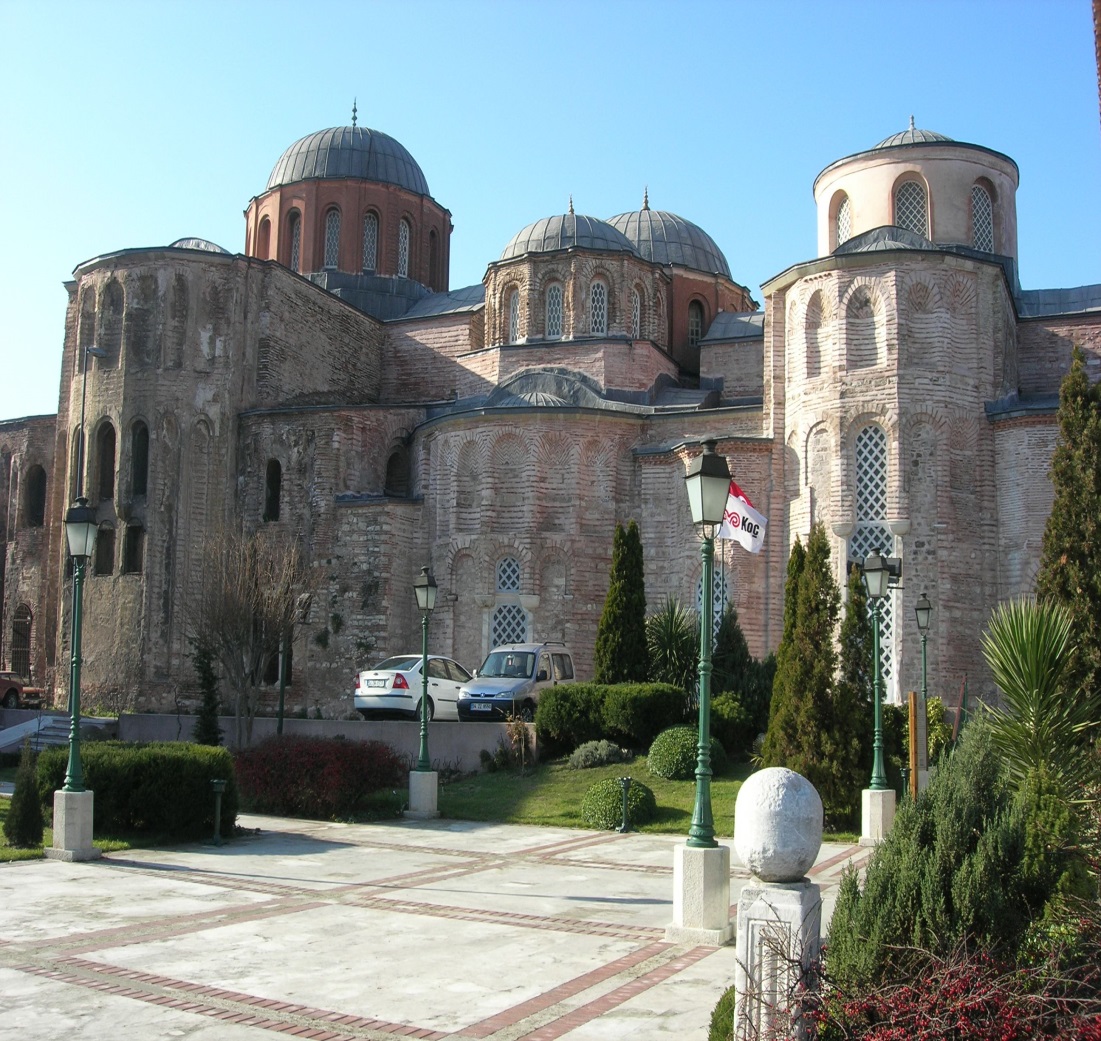 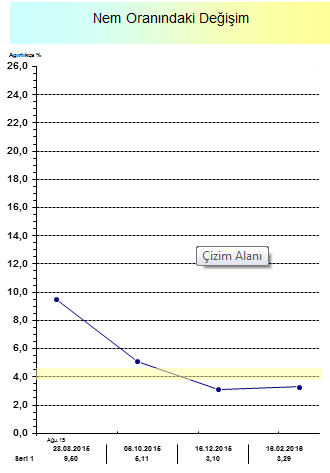 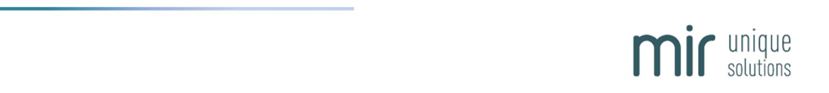 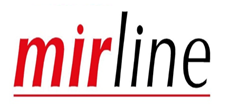 Eureko Sigorta Gen. Müd. Binası
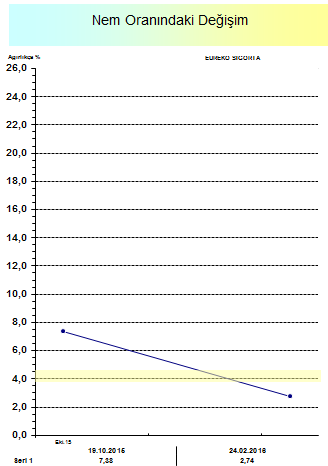 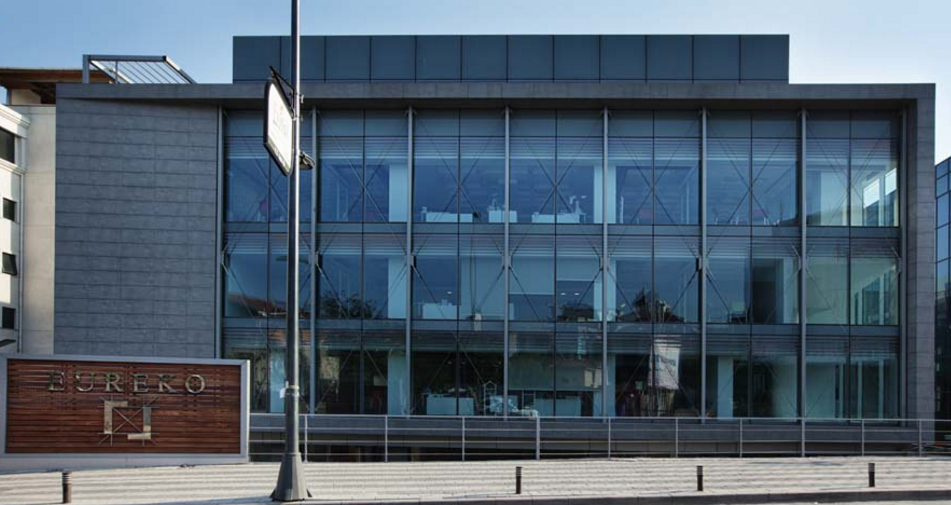 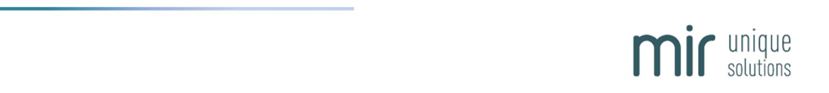 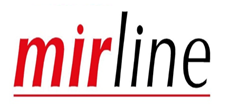 Medilife Beylikdüzü Hastanesi
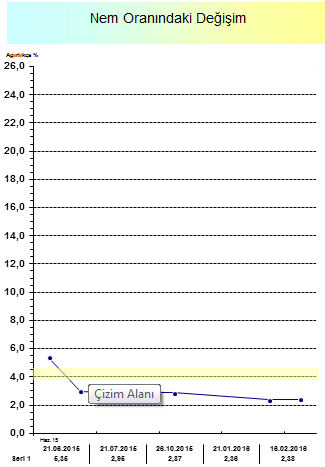 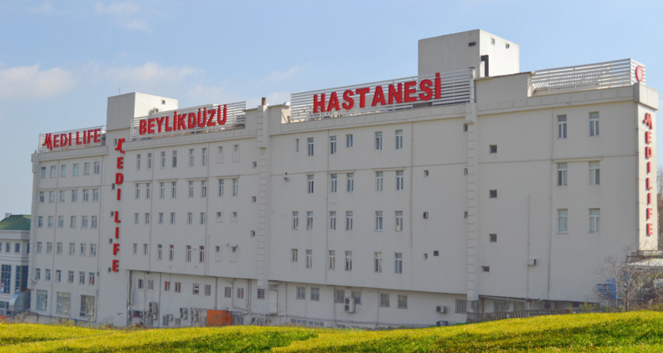 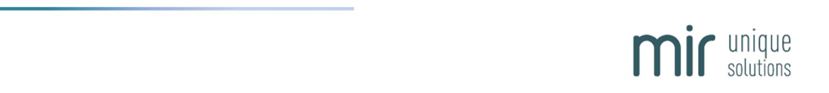 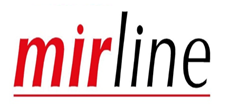 Nesib Gönenç Villası
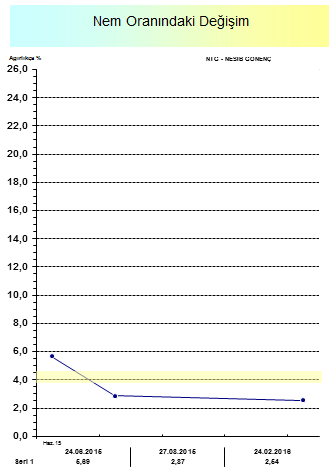 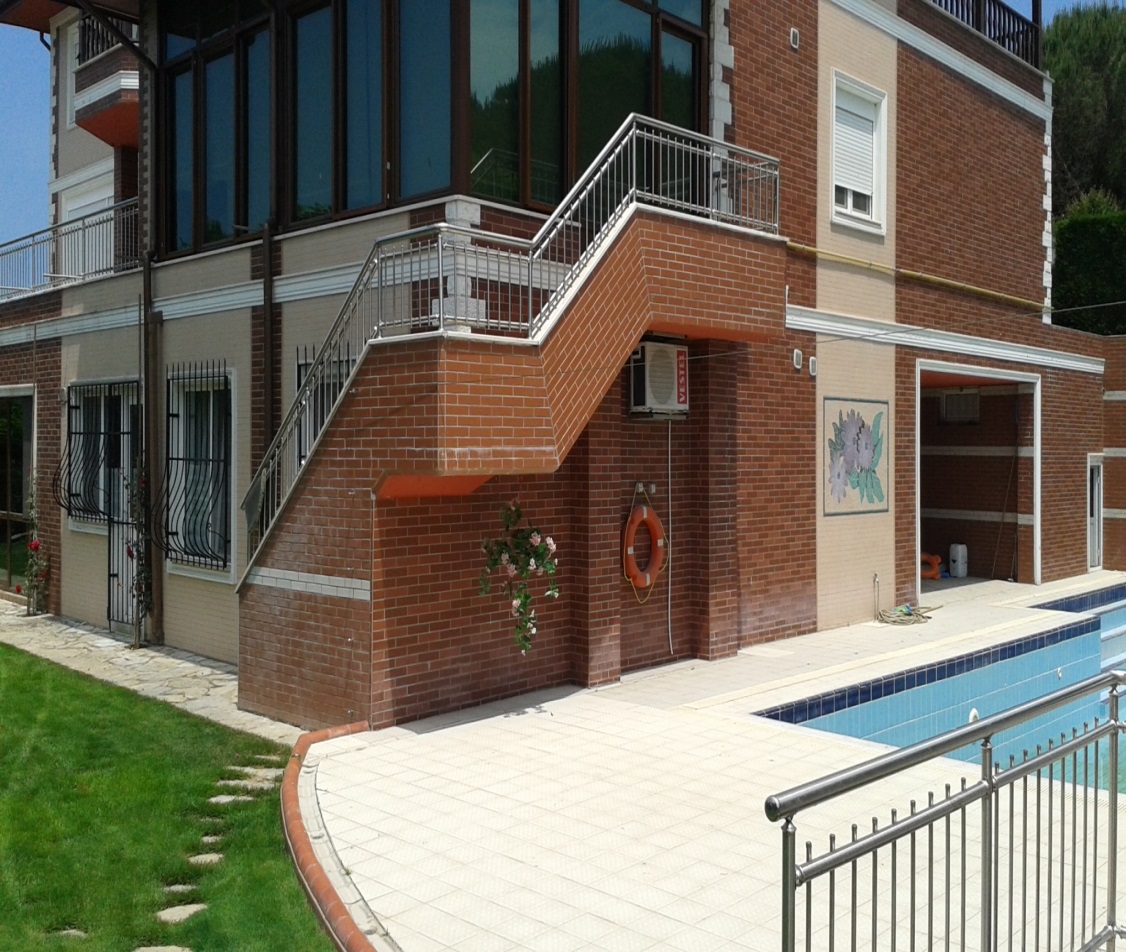 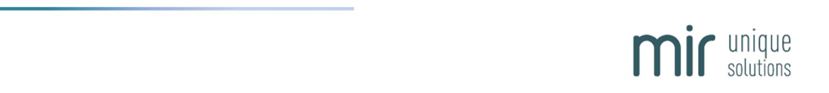 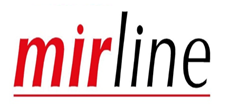 Gazi Turhan Bey Cami
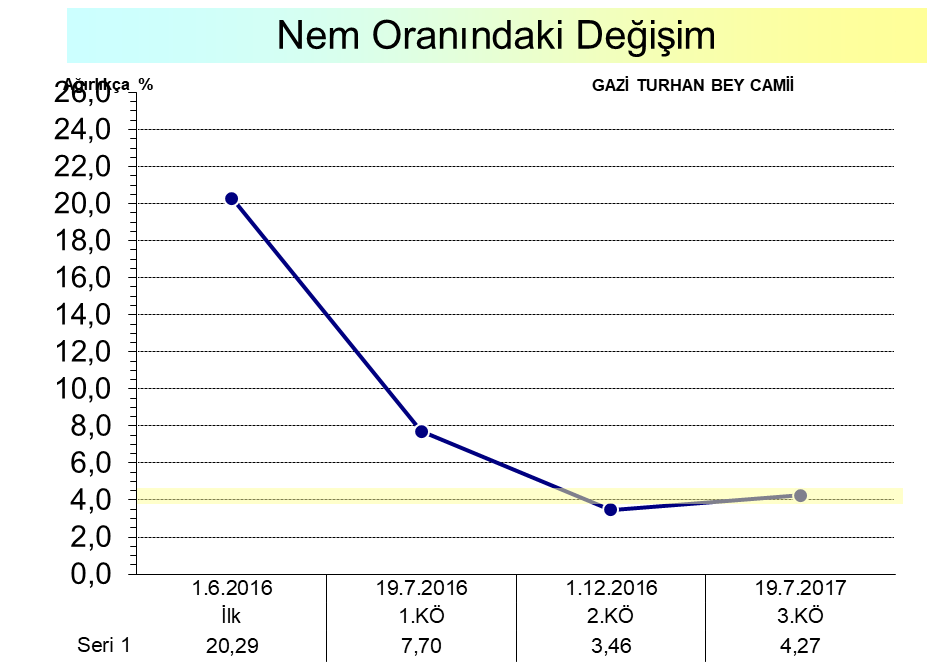 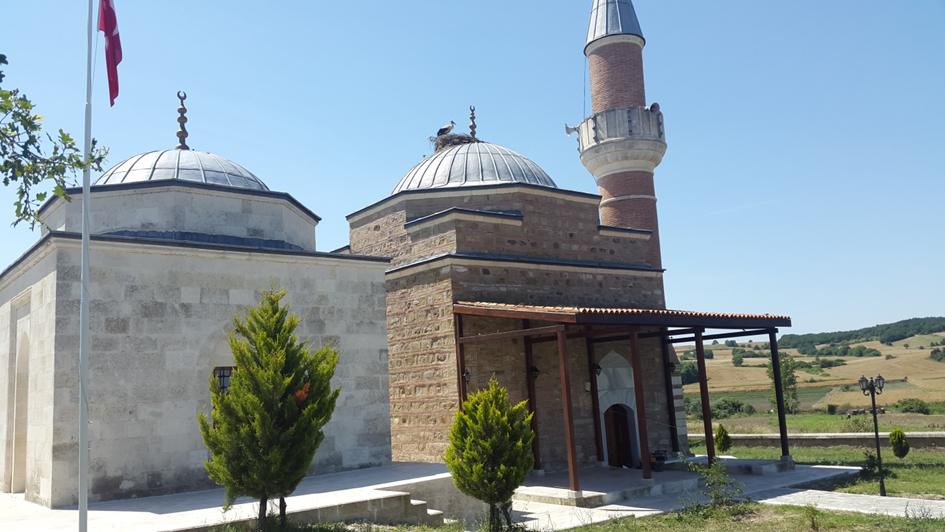 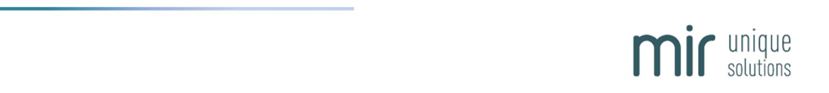 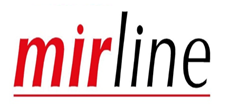 Gazi Süleyman Paşa Cami
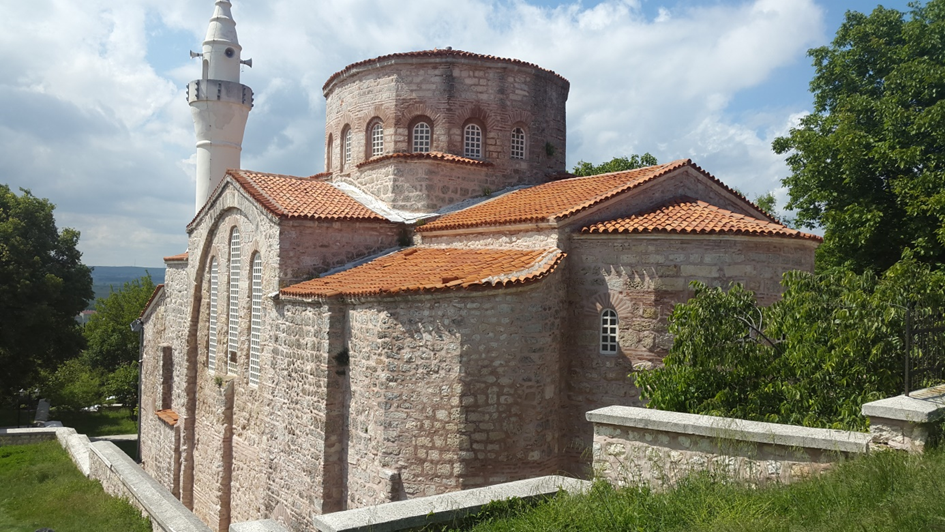 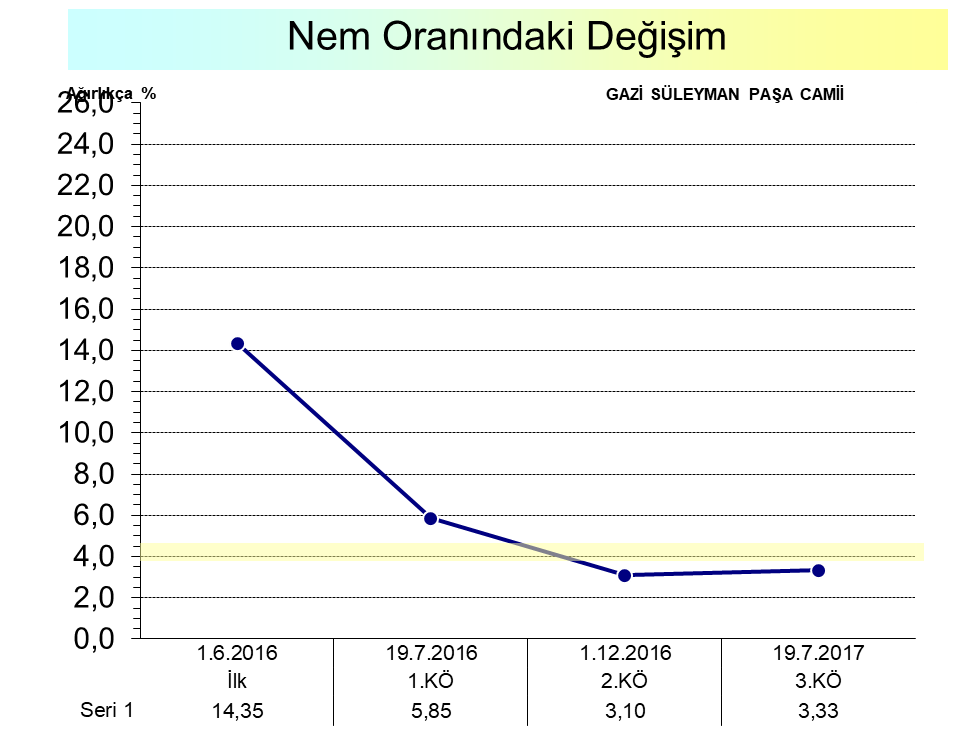 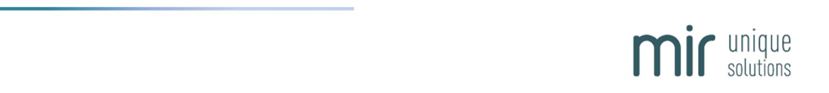 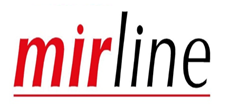 Yıldırım Beyazıt Cami
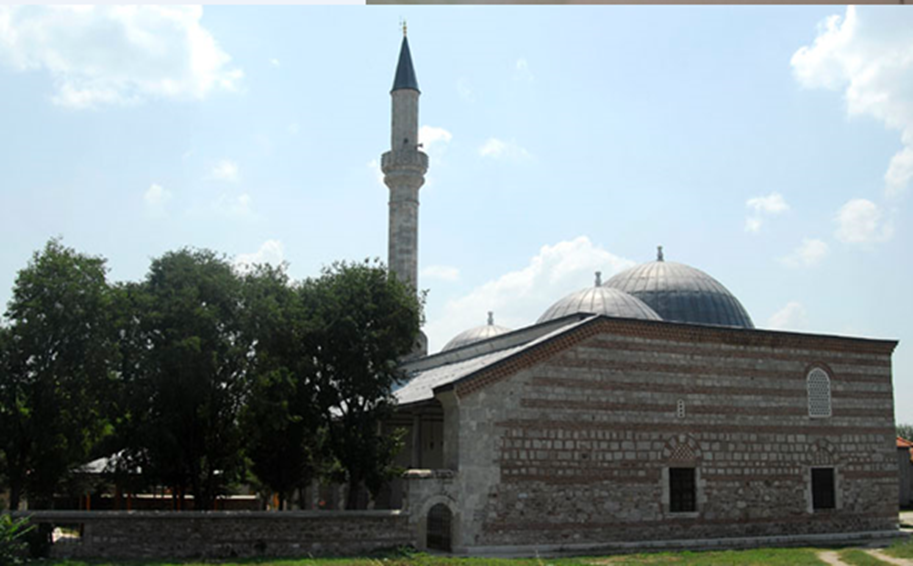 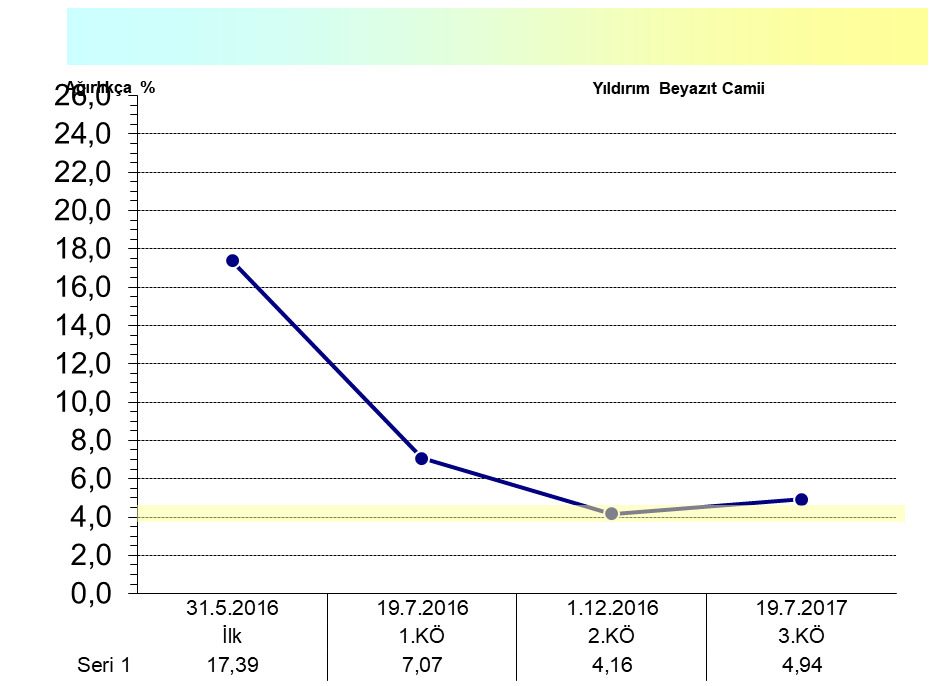 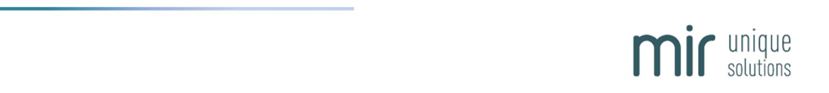 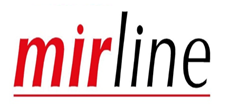 Hıdırağa Cami
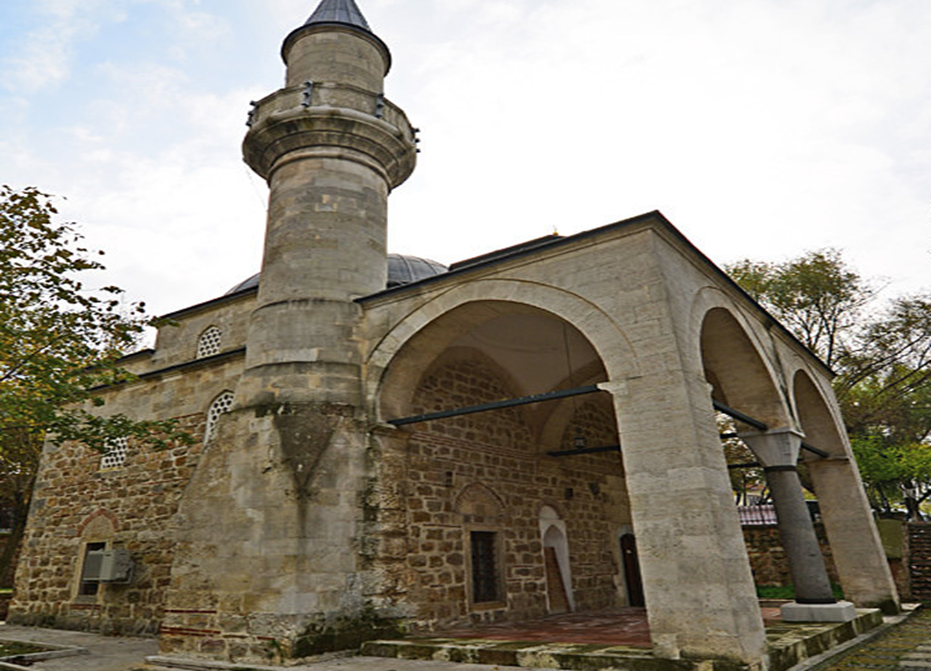 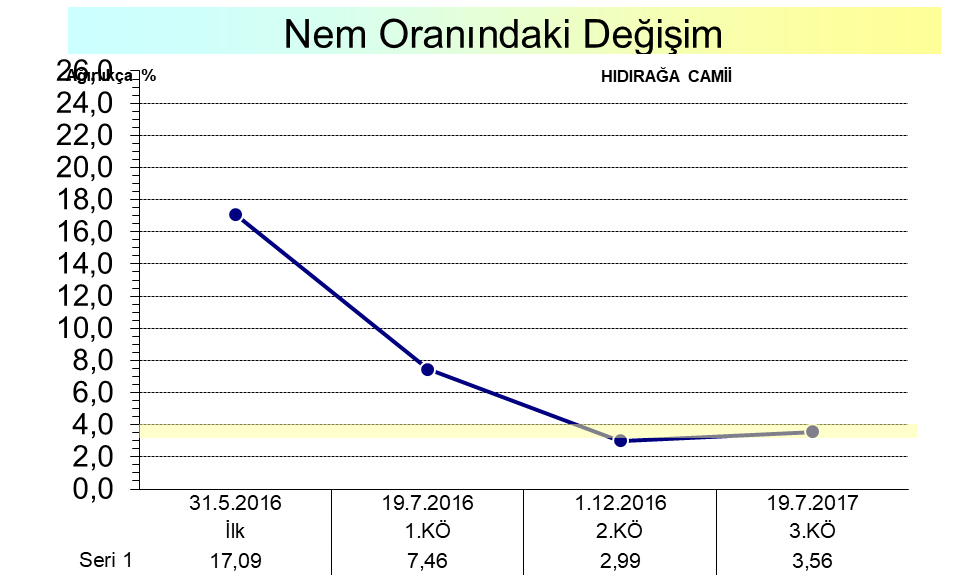 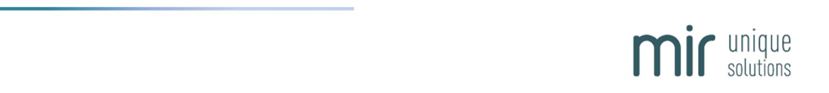 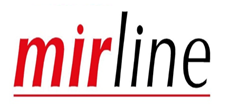 Halil-ur Rahman Cami
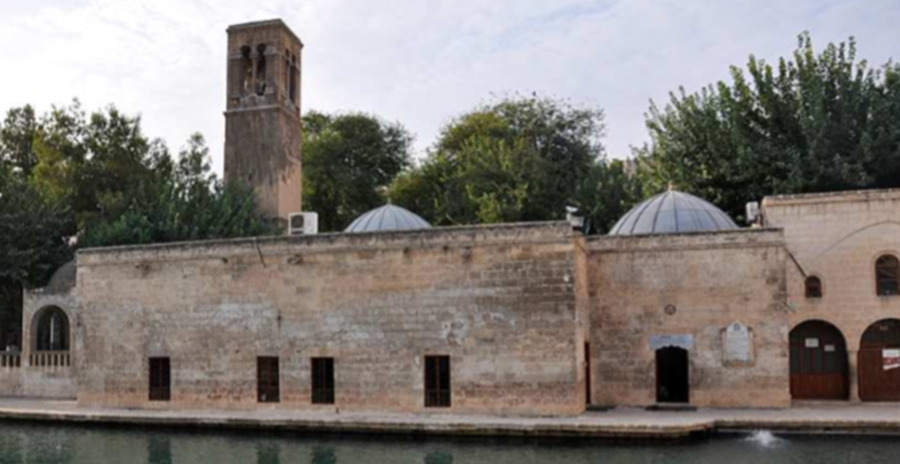 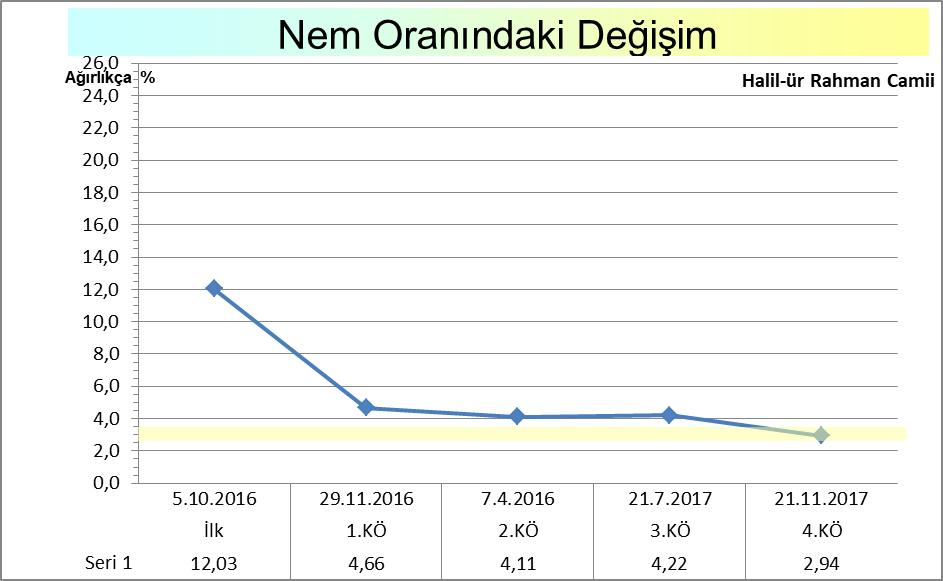 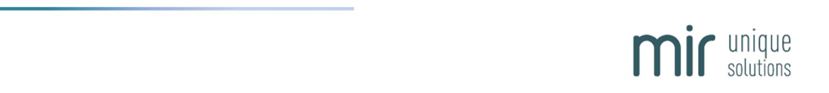 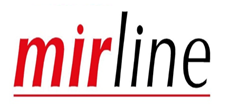 Teşekkür ederiz.
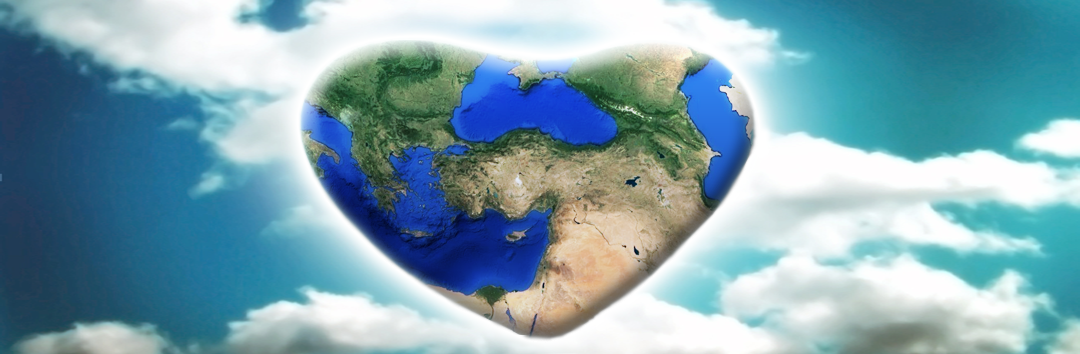 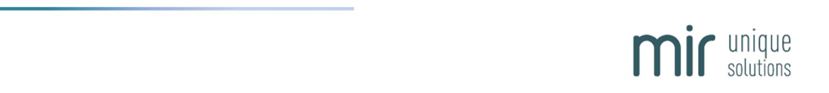